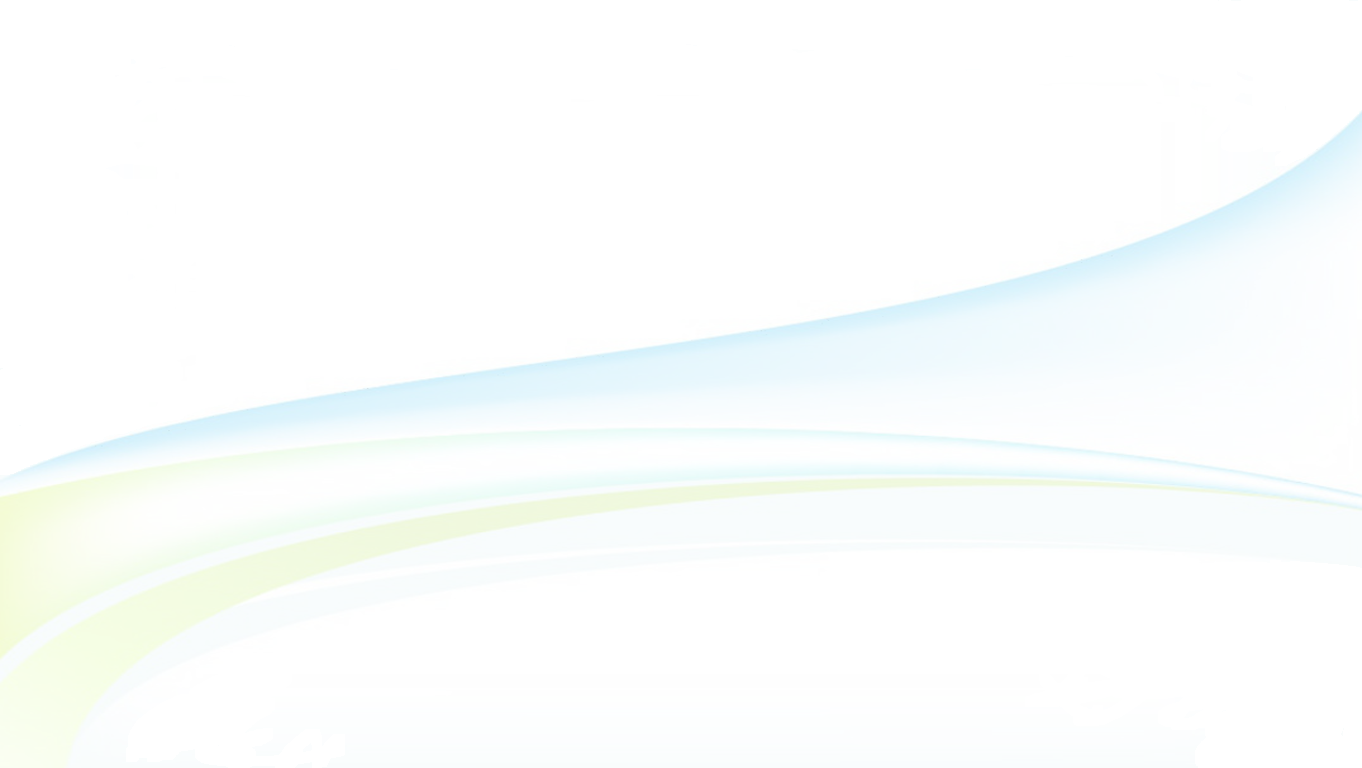 ỦY BAN NHÂN DÂN QUẬN 3PHÒNG GIÁO DỤC VÀ ĐÀO TẠO
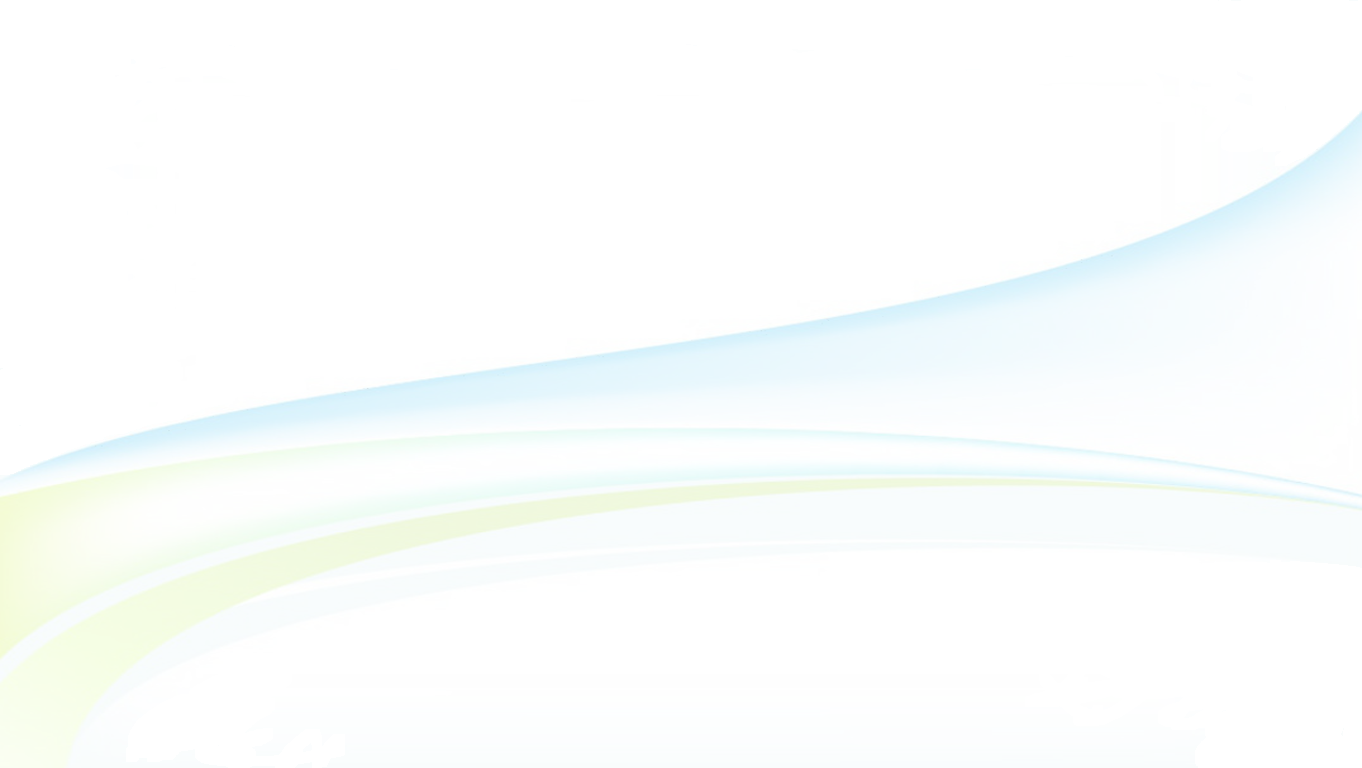 ỦY BAN NHÂN DÂN QUẬN 3TRƯỜNG TIỂU HỌC NGUYỄN THI
MÔN TIẾNG ANH LỚP 3
Giáo viên thực hiện: Lê Toàn Thắng
Năm học 2021 - 2022
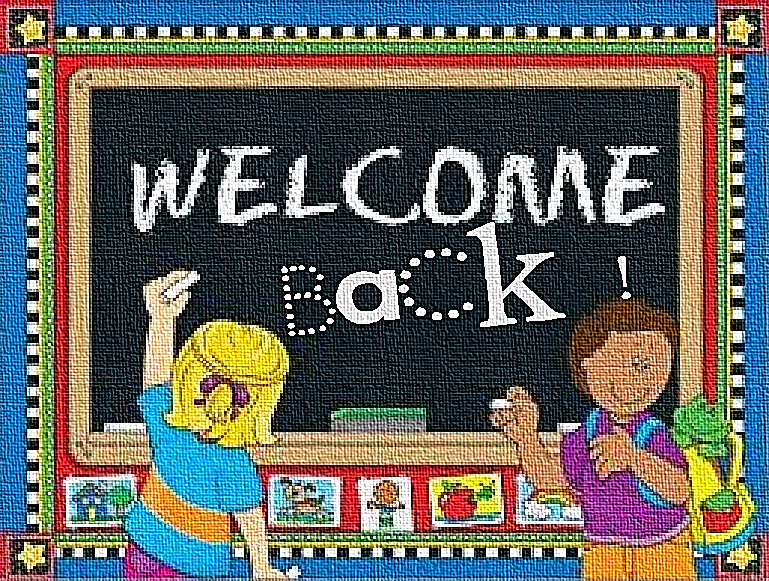 Grade 3
Unit starter:
Lesson Four
This Photo by Unknown Author is licensed under CC BY-SA-NC
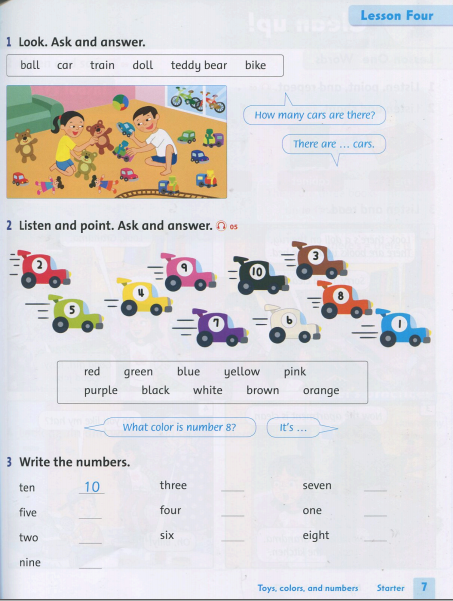 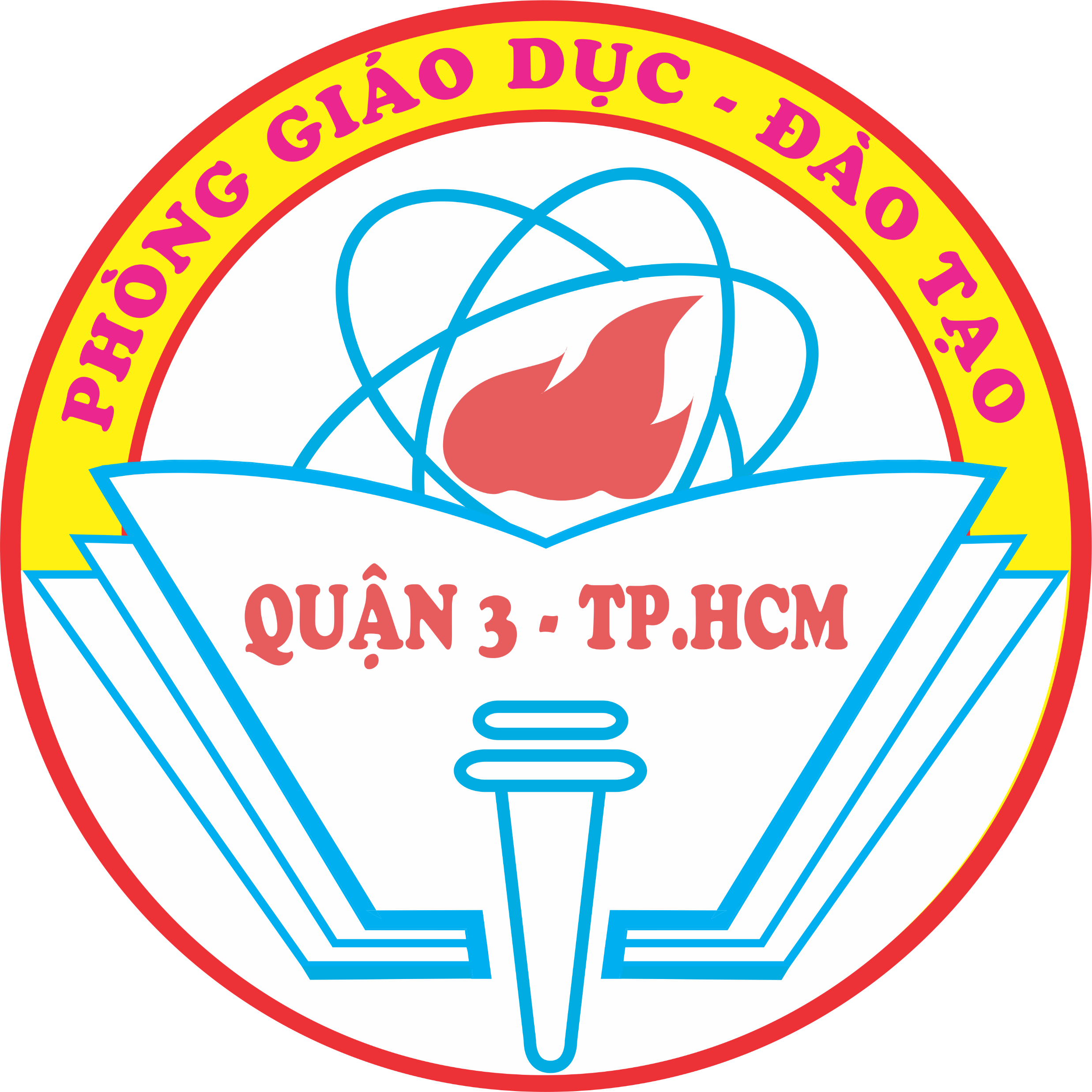 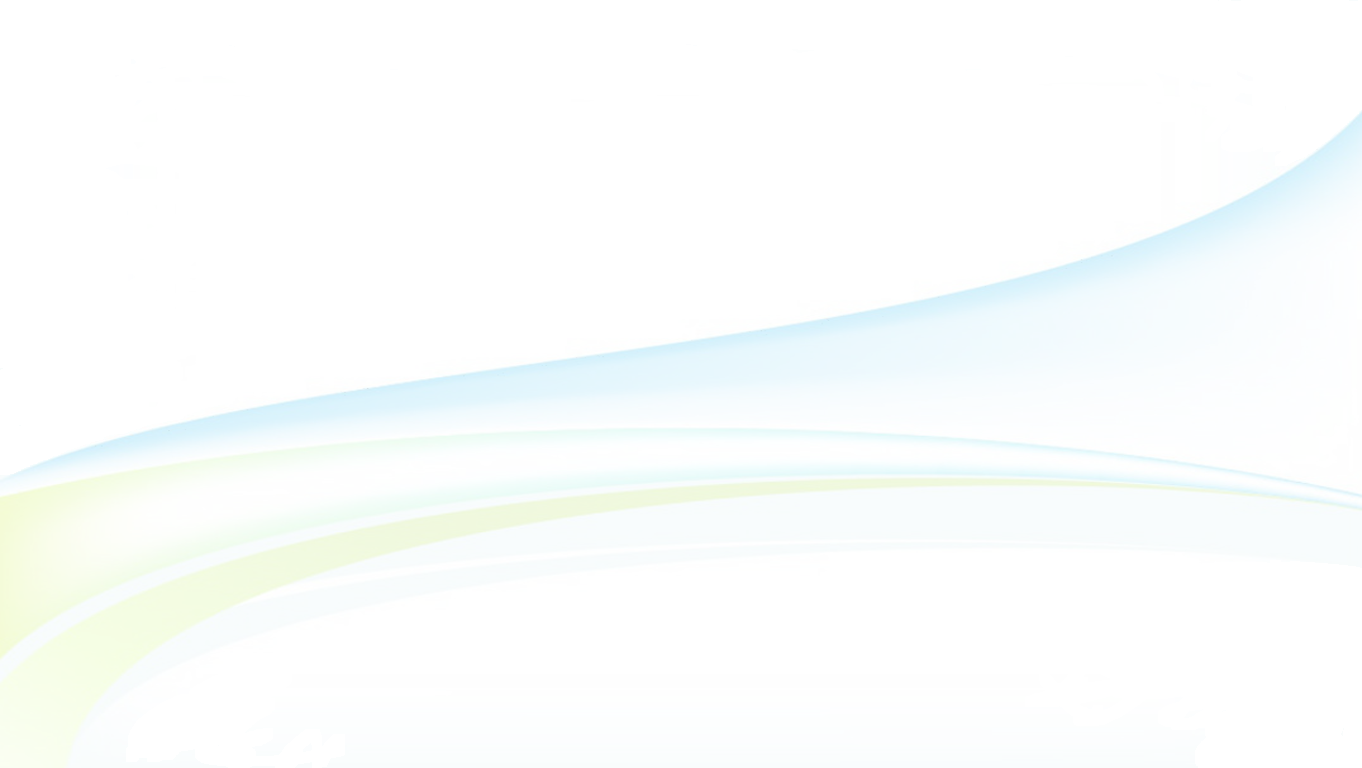 Starter: Welcome back!     Lesson 4 + New words:1/ Ball: trái banh, trái bóng2/ Car: xe hơi3/ Train: xe lửa4/ Doll: búp bê5/ Teddy bear: gấu bông6/ Bike: xe đạp
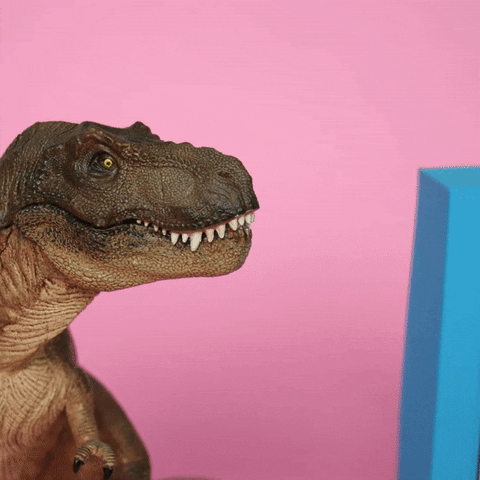 It’s time for a game!
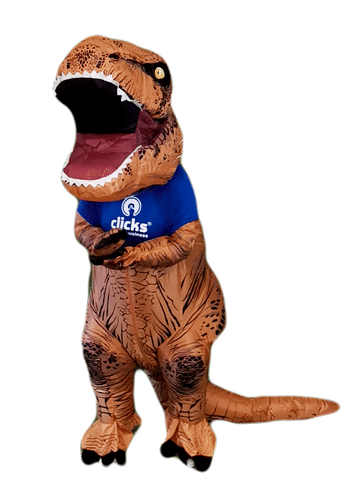 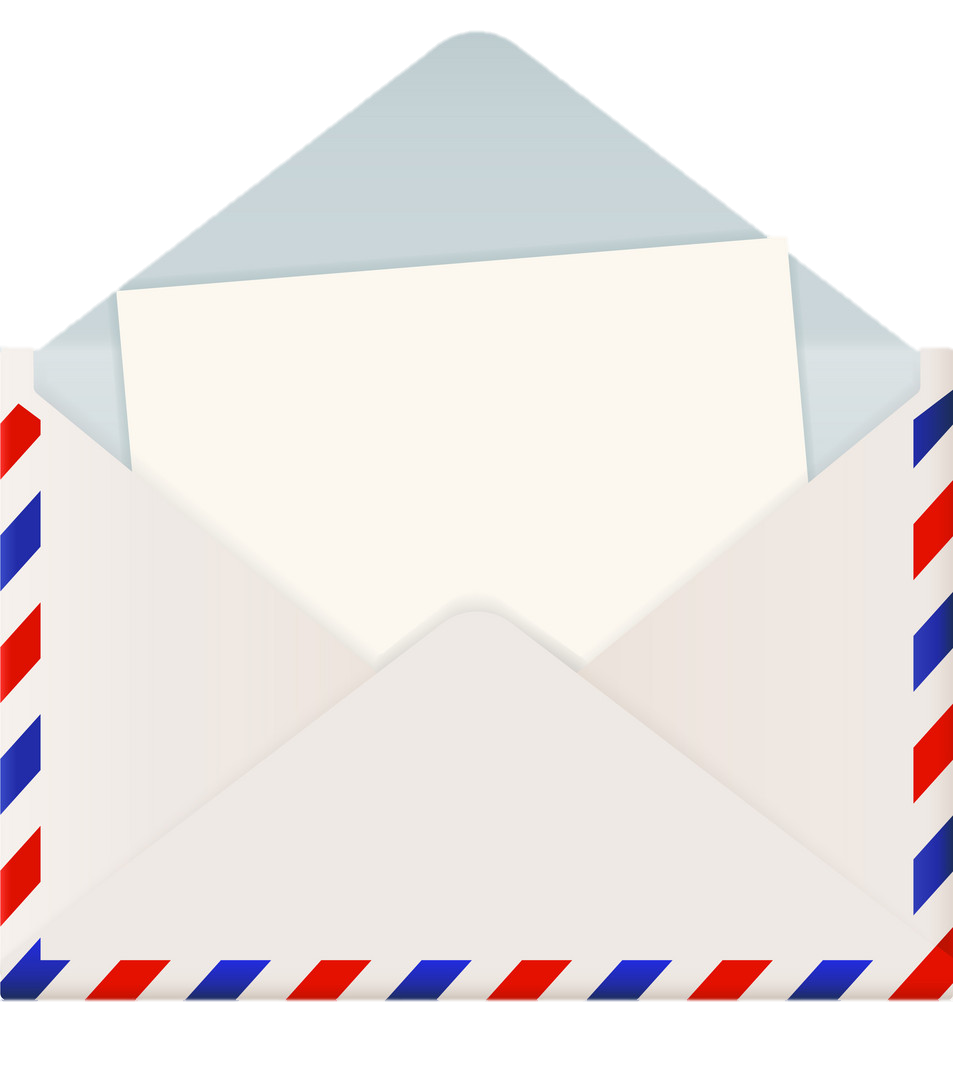 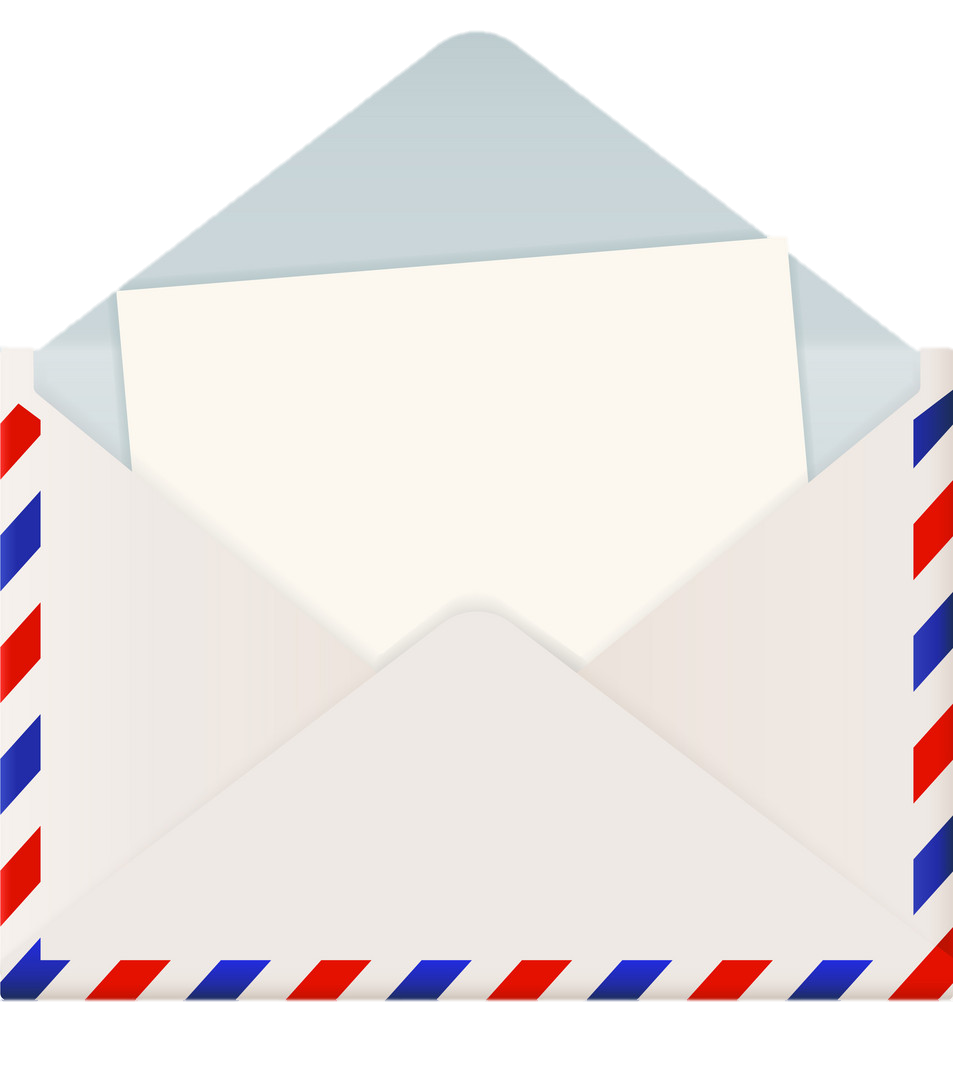 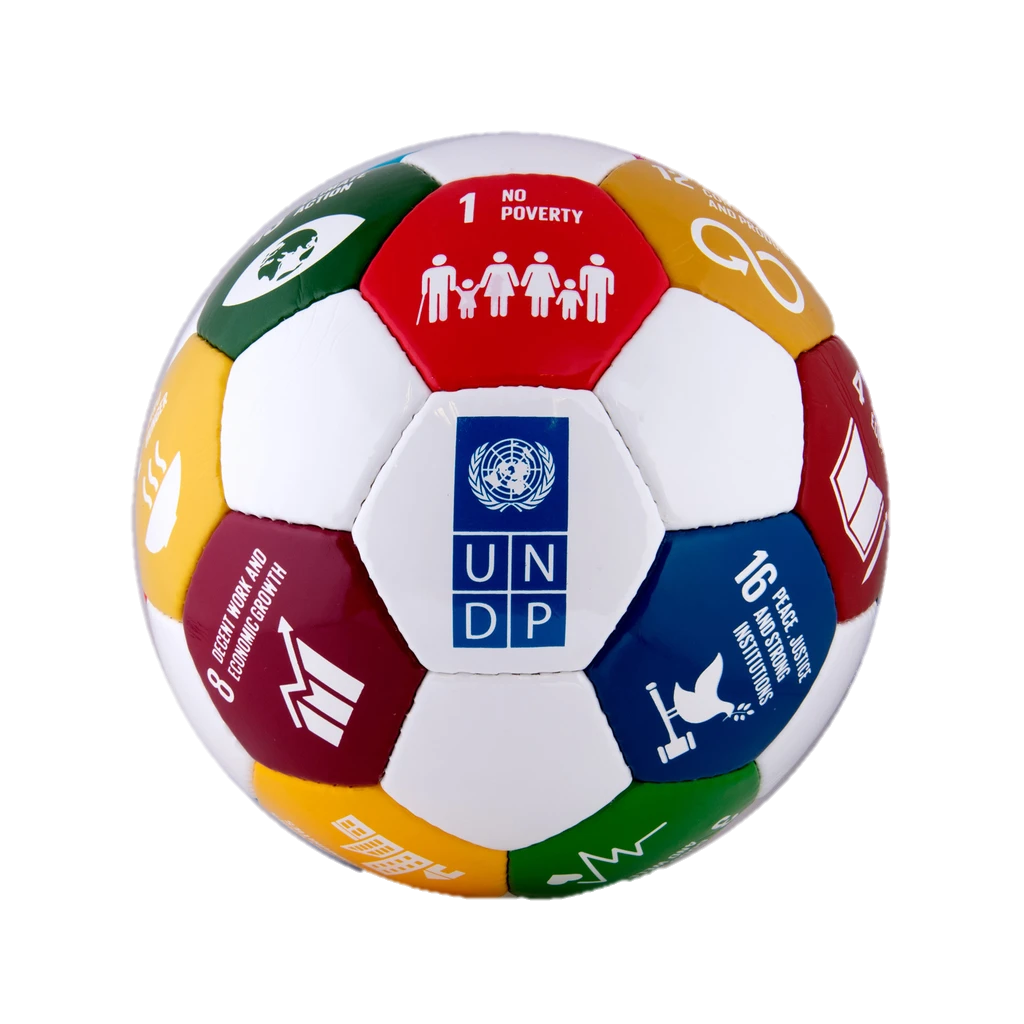 It is round.
You use it in sport.
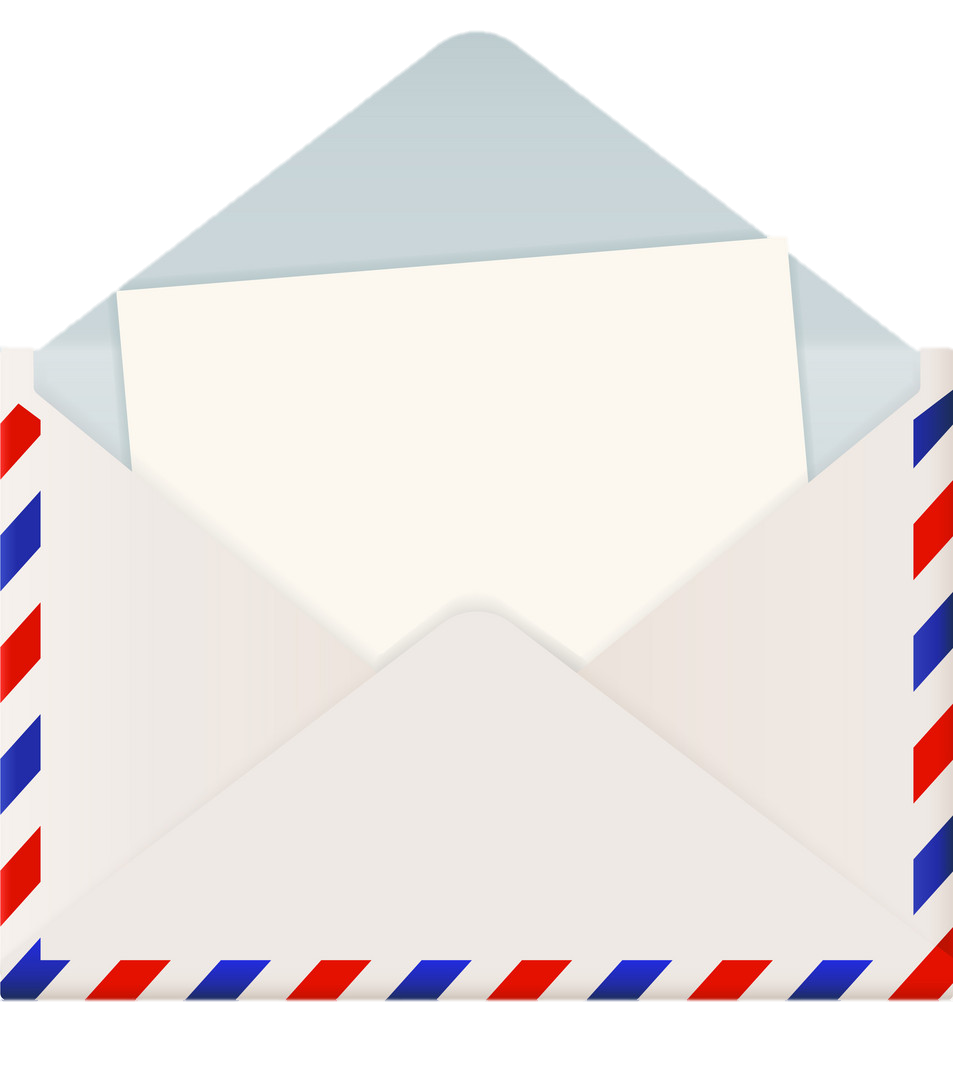 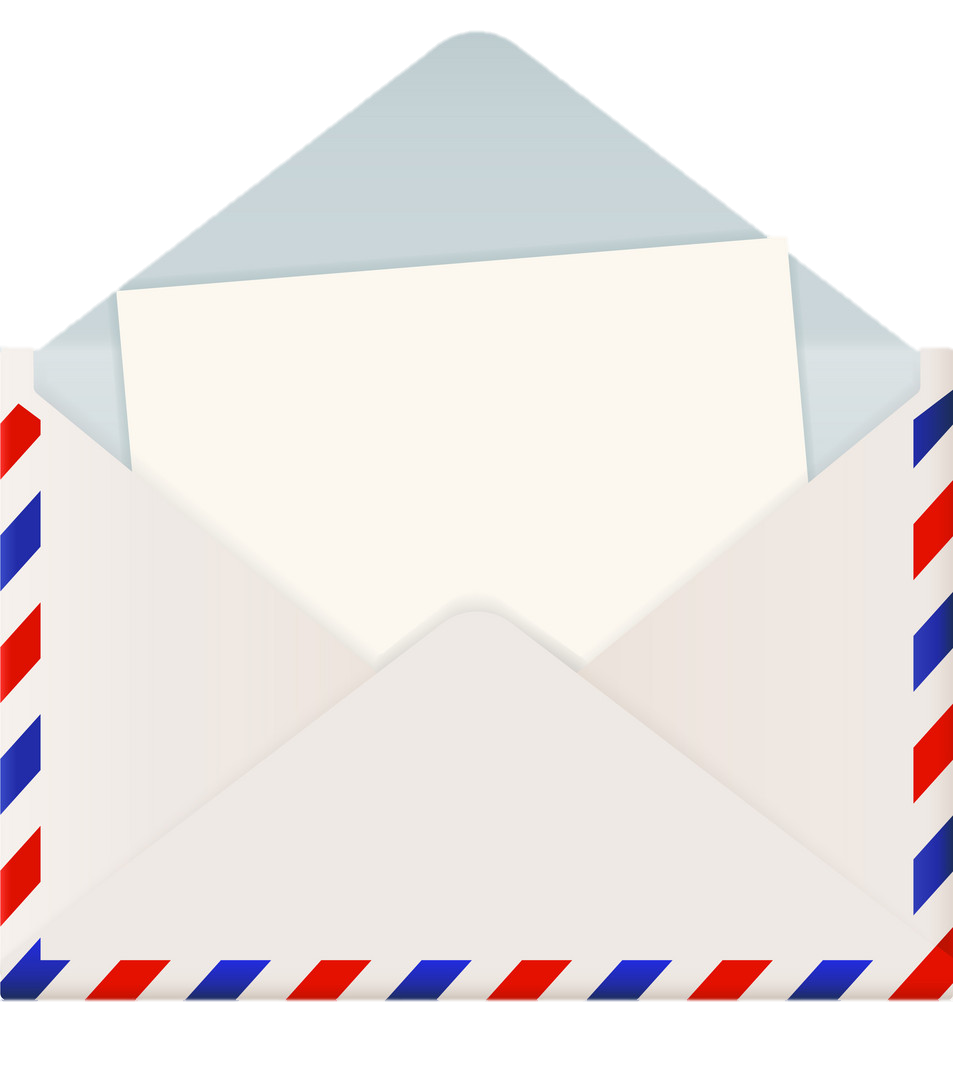 Nothing here.
You kick it.
ball
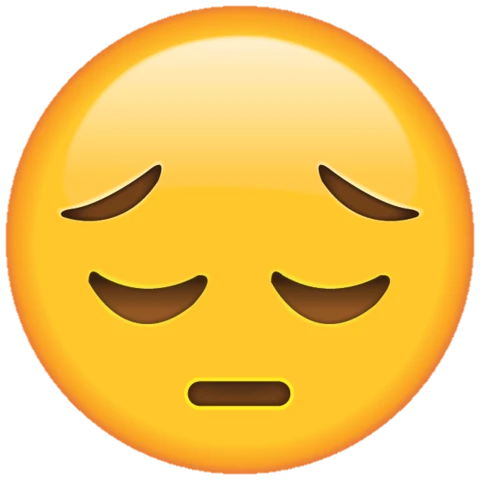 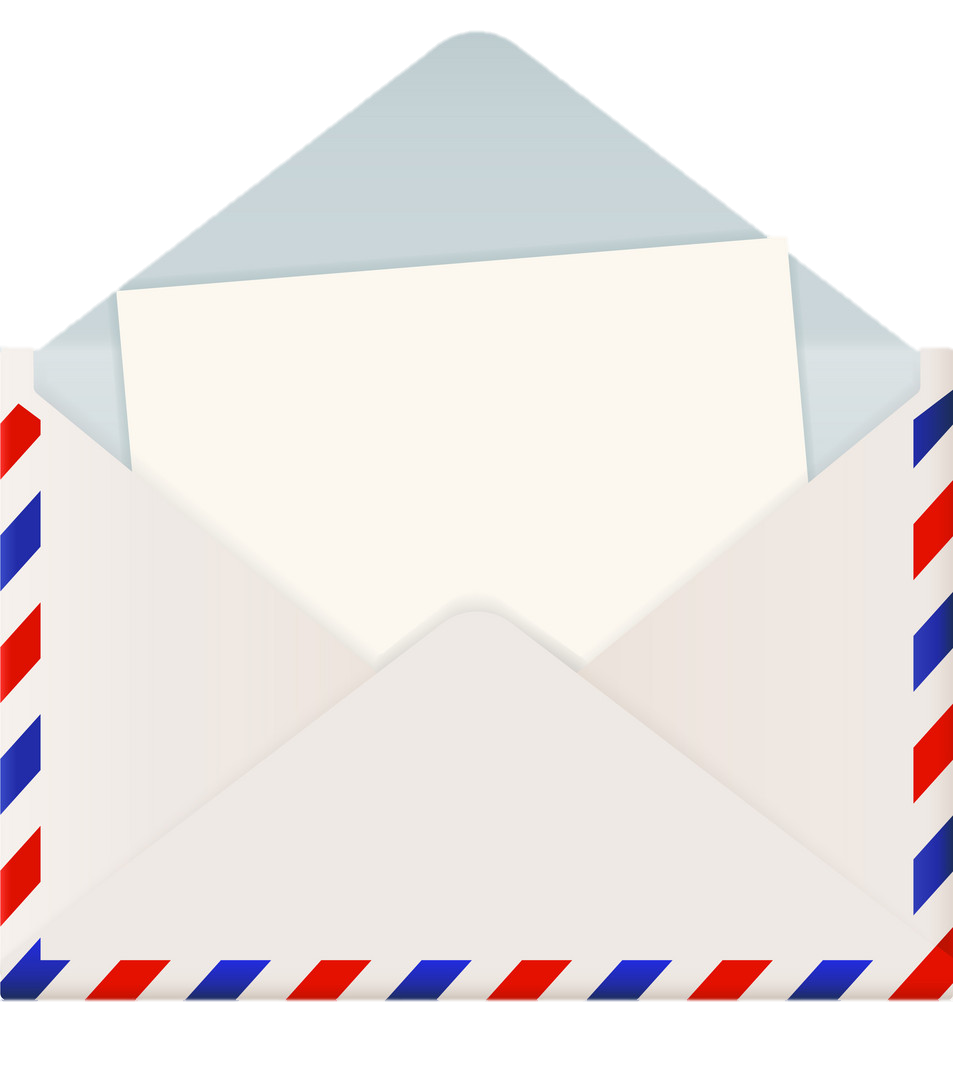 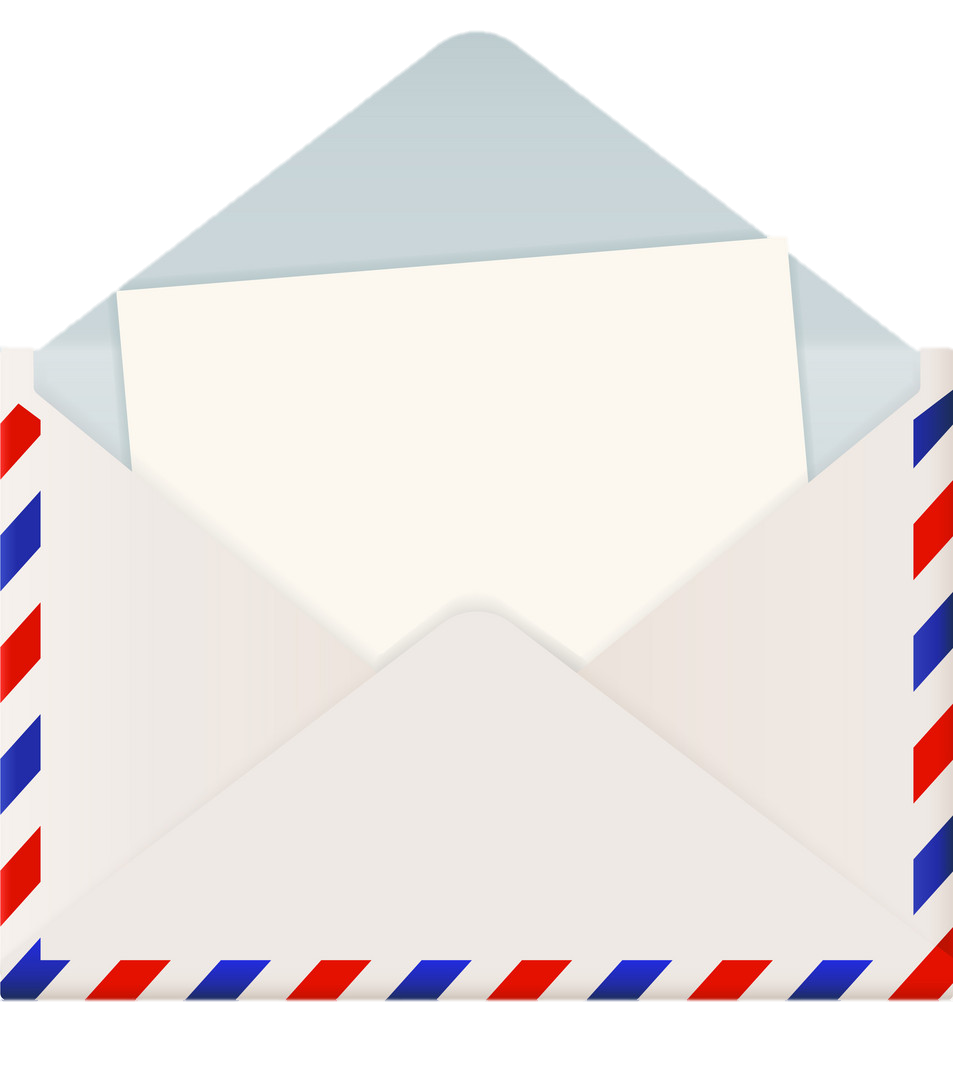 It has 2 wheels.
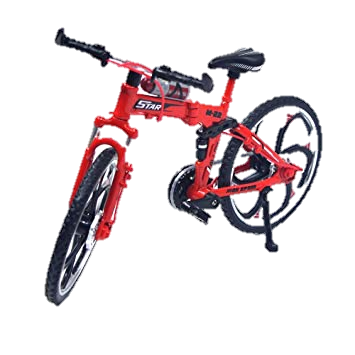 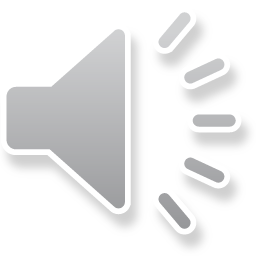 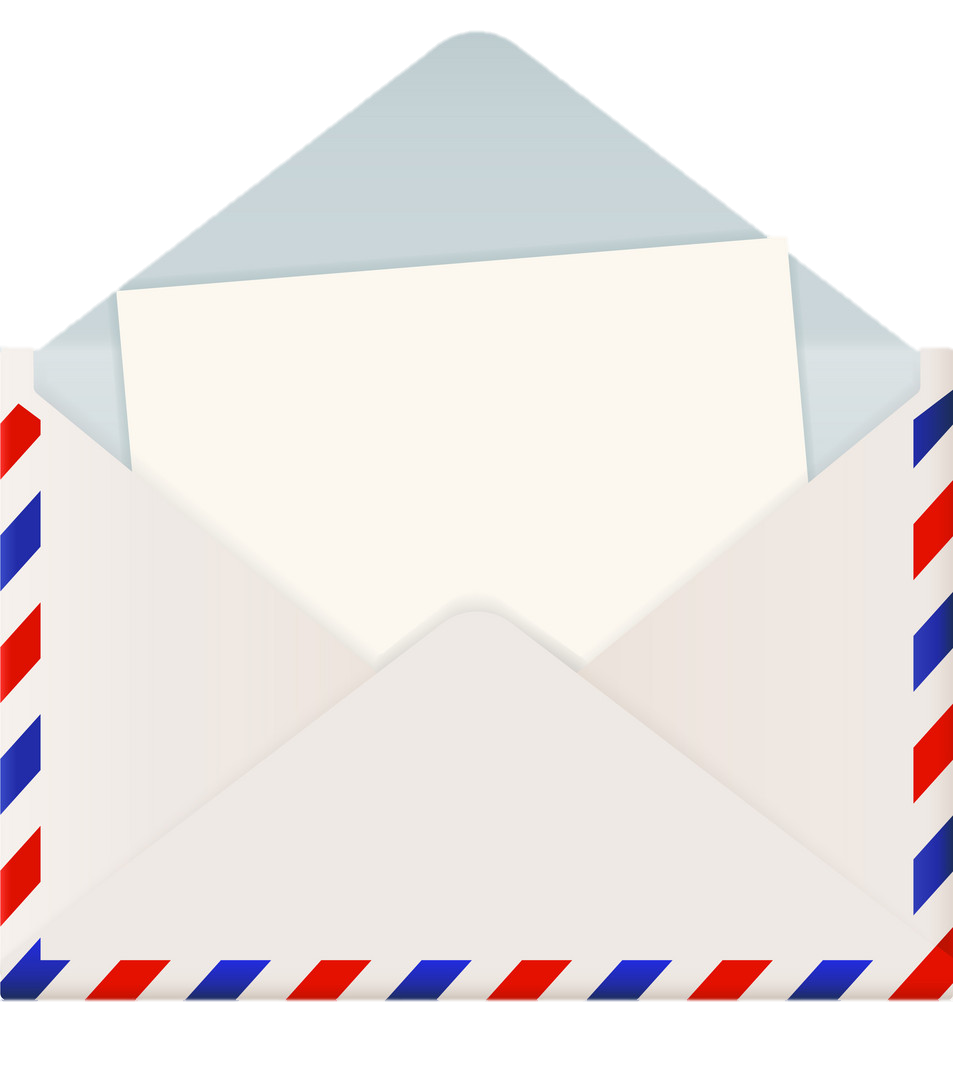 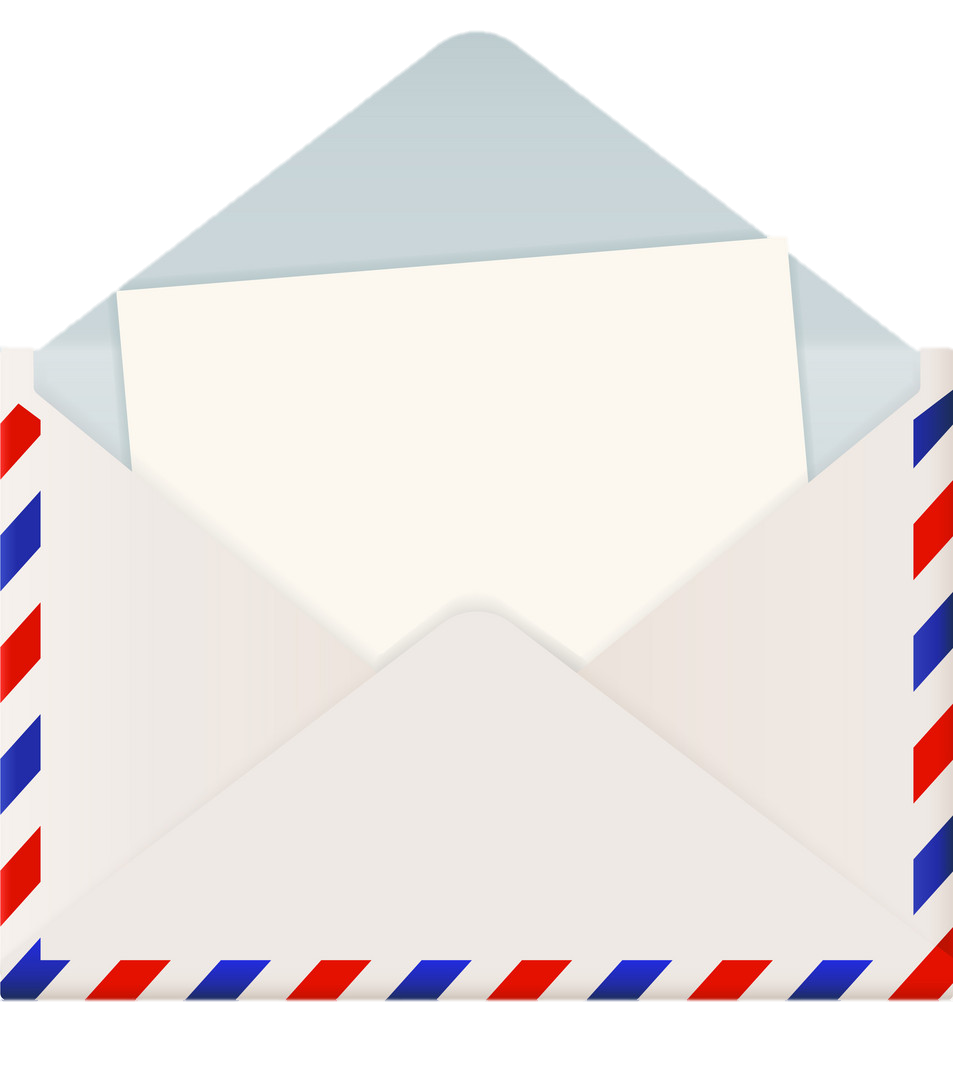 b _ _ _
Nothing here.
bike
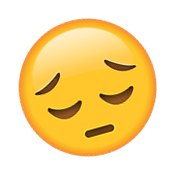 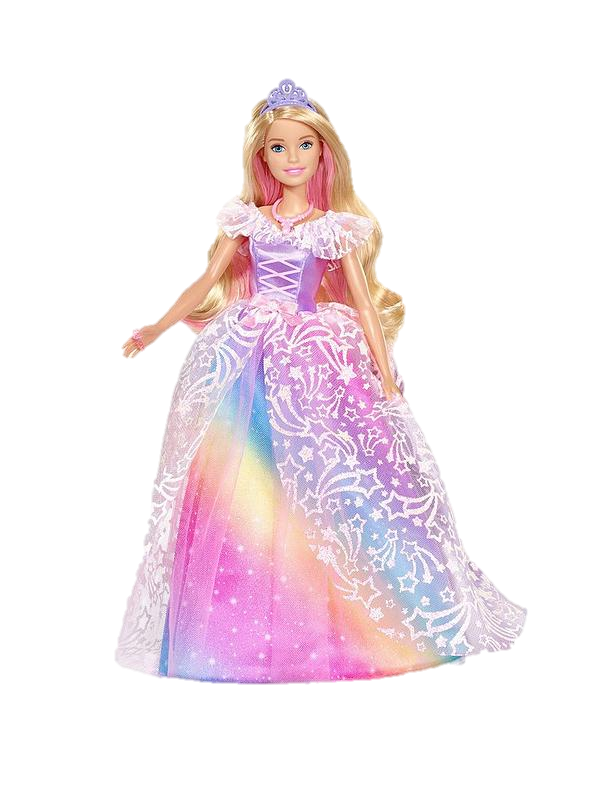 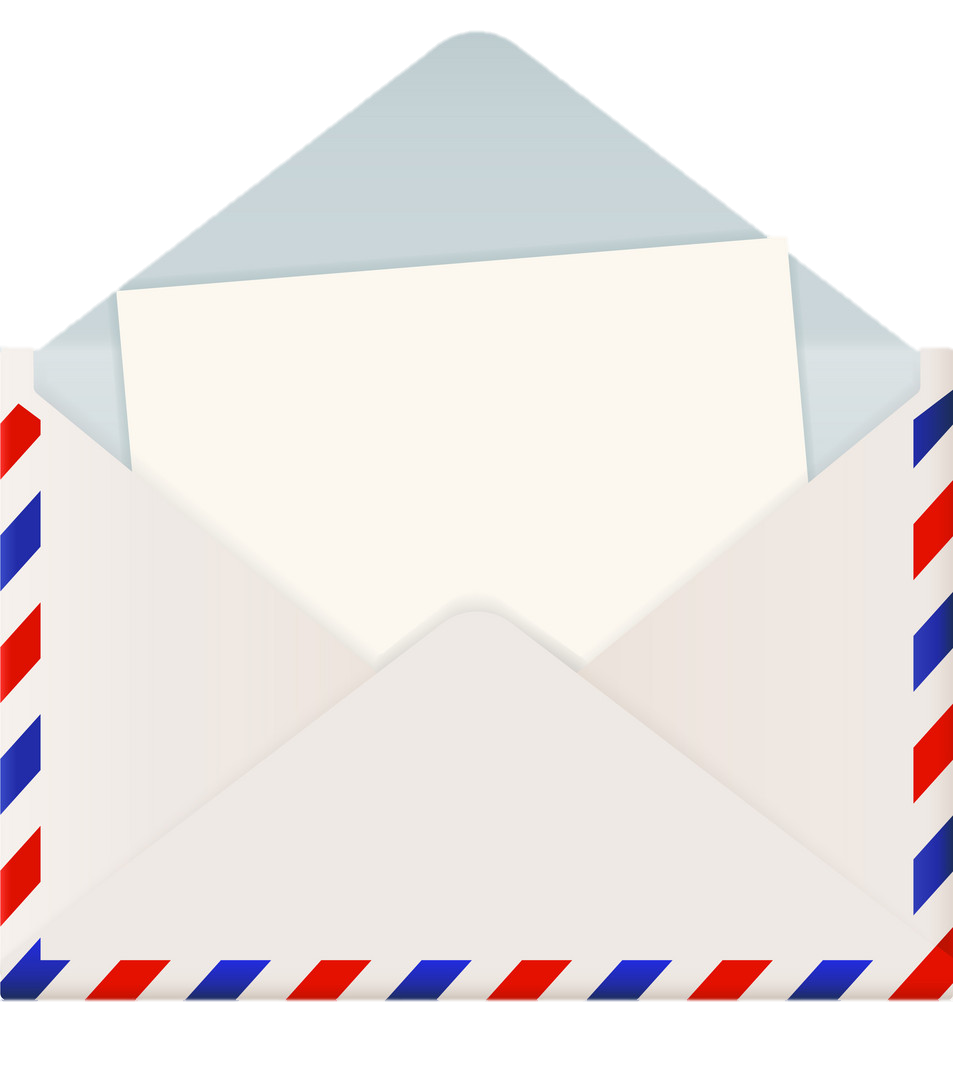 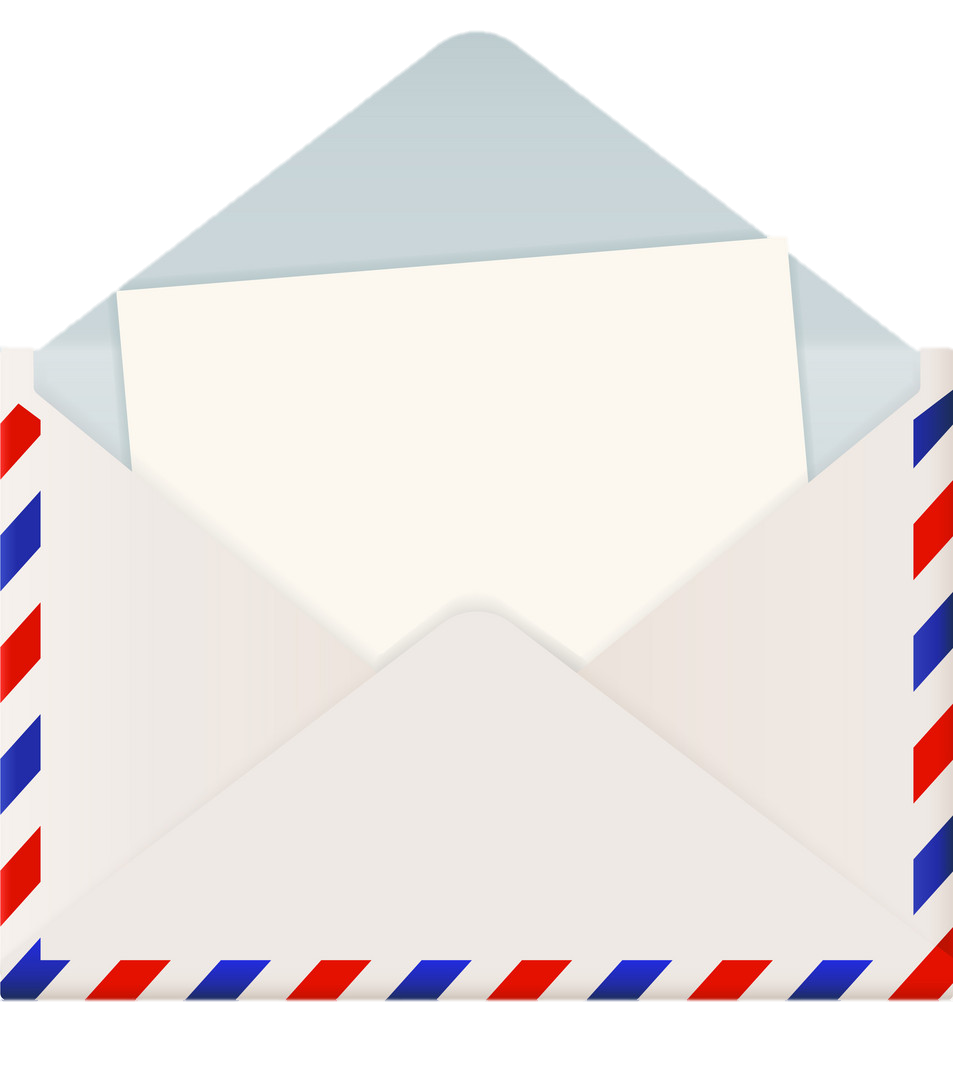 It can be hard or soft.
Nothing here.
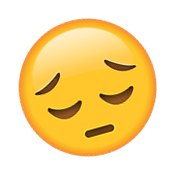 doll
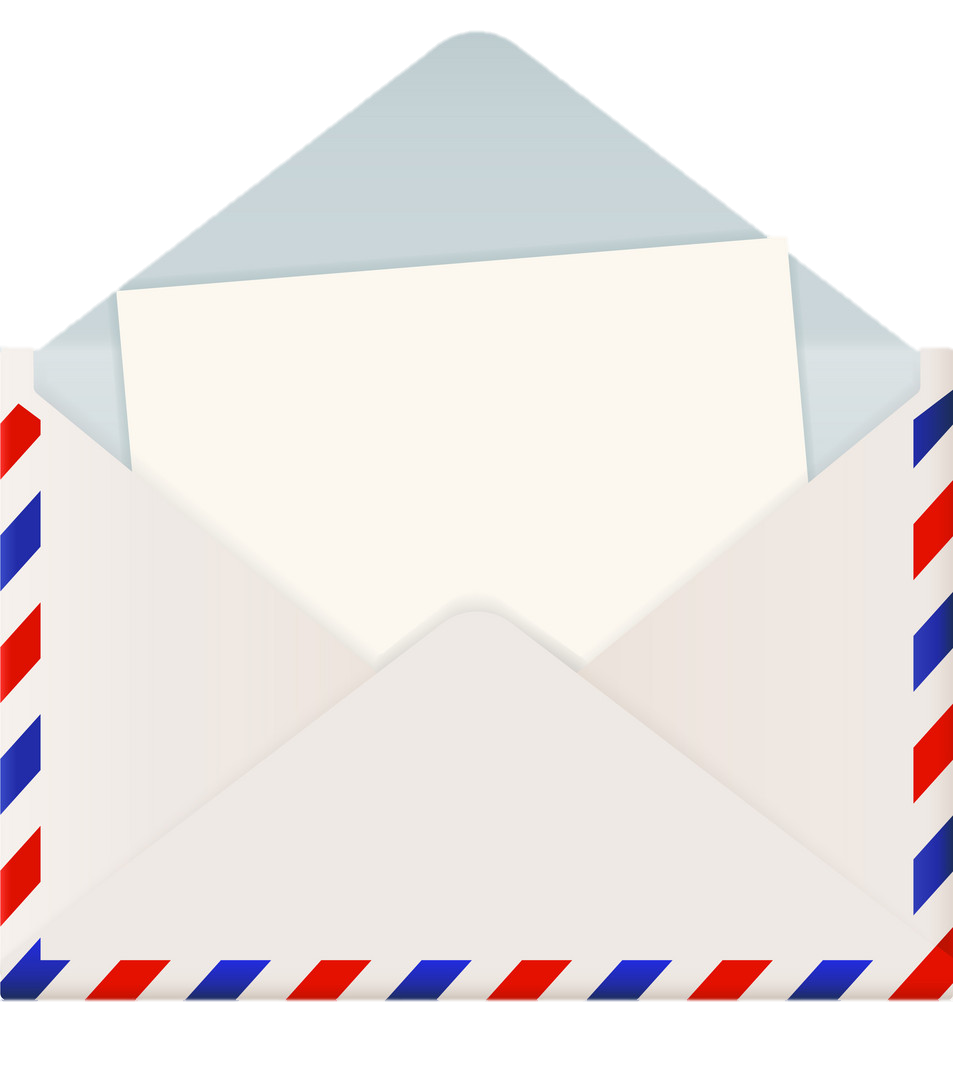 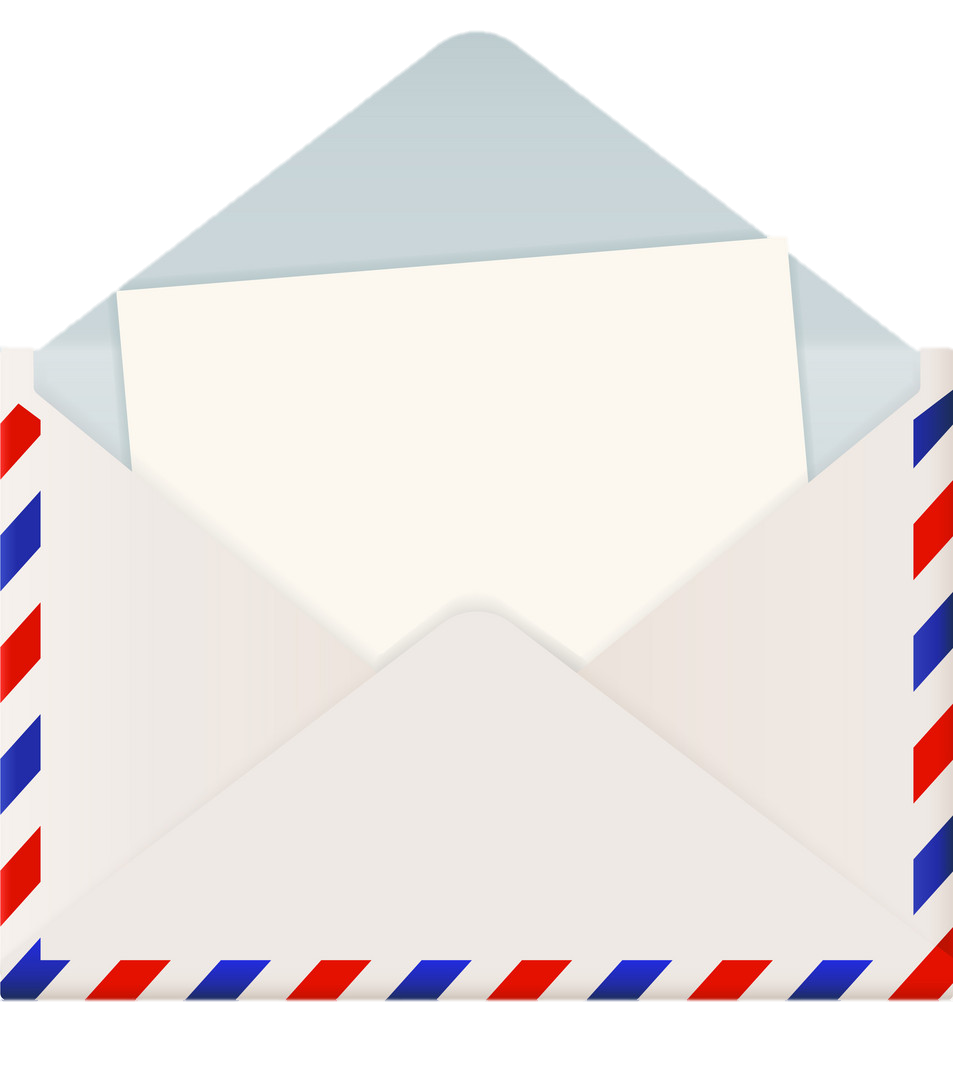 You play with it.
It has hair.
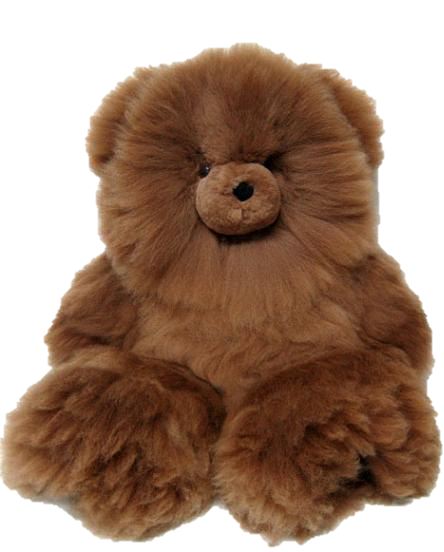 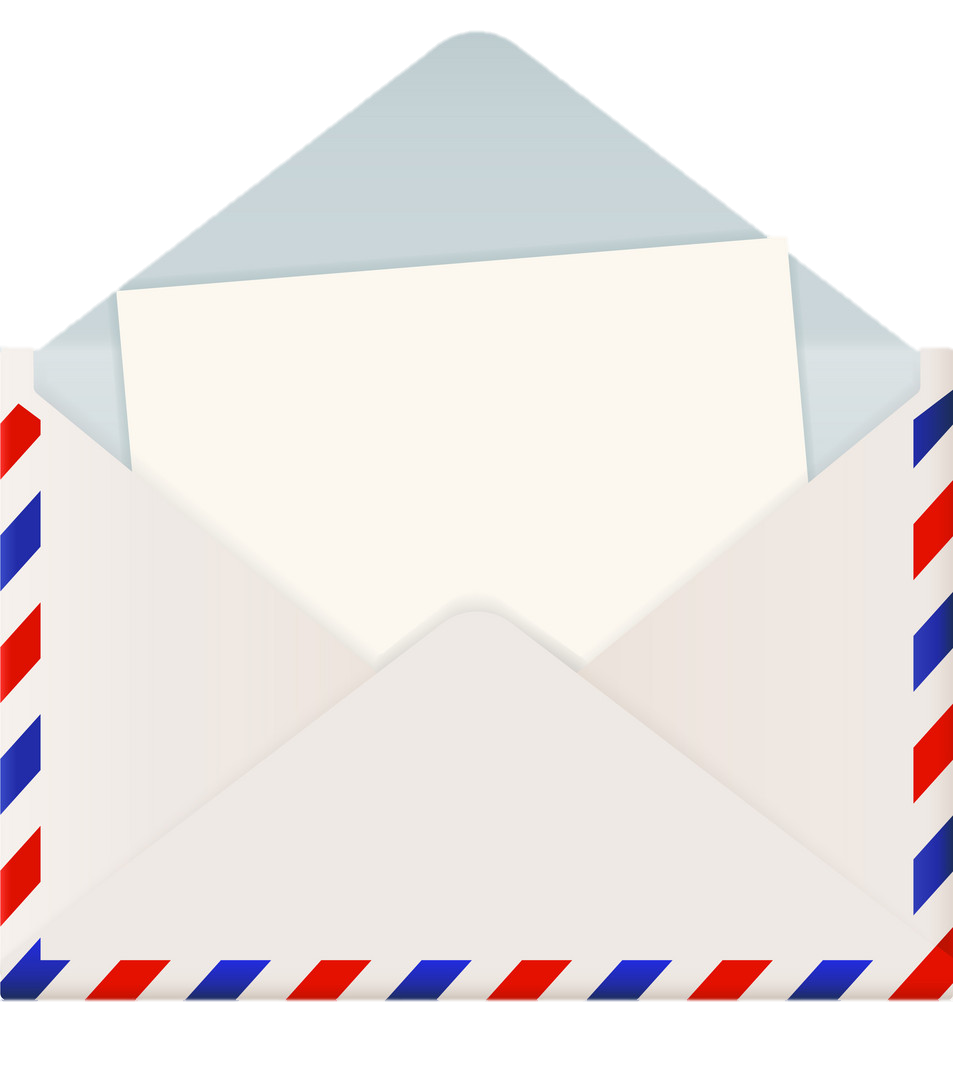 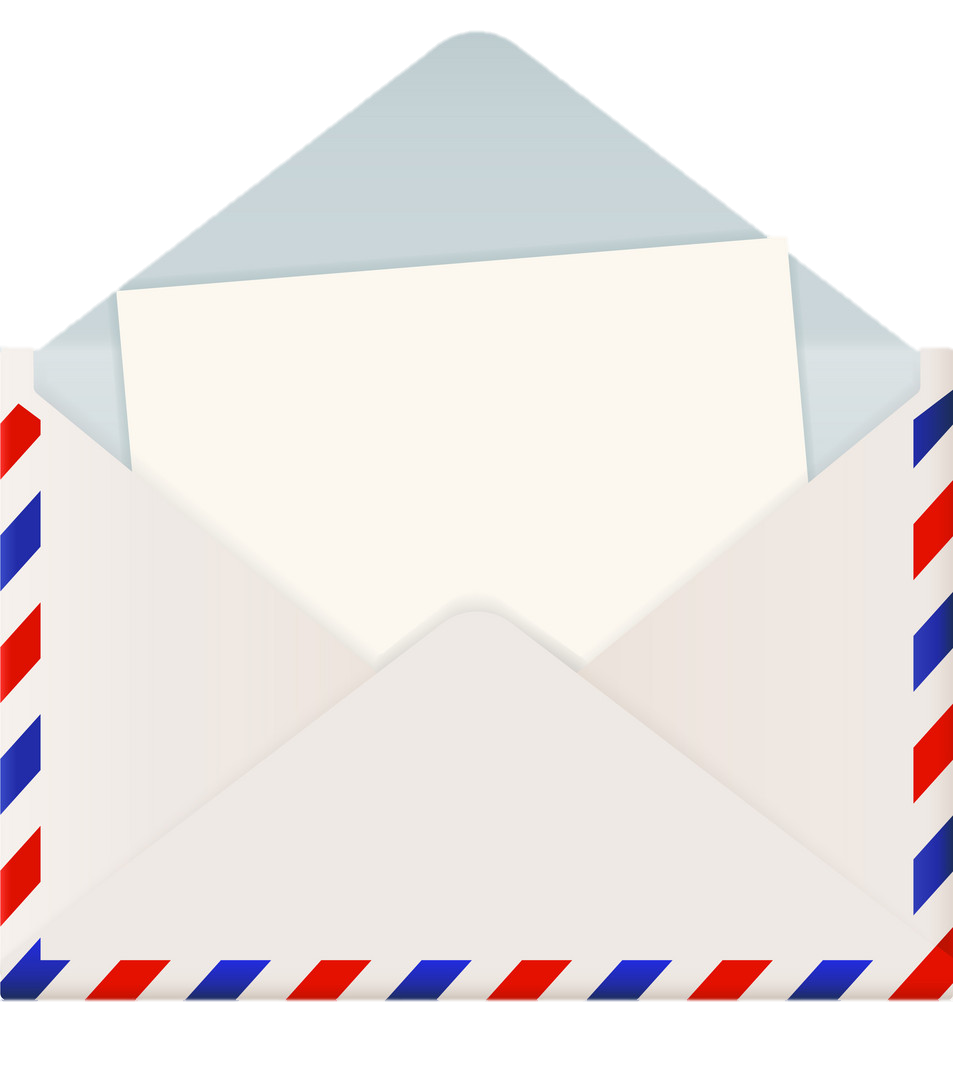 Nothing here.
It is very soft.
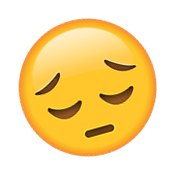 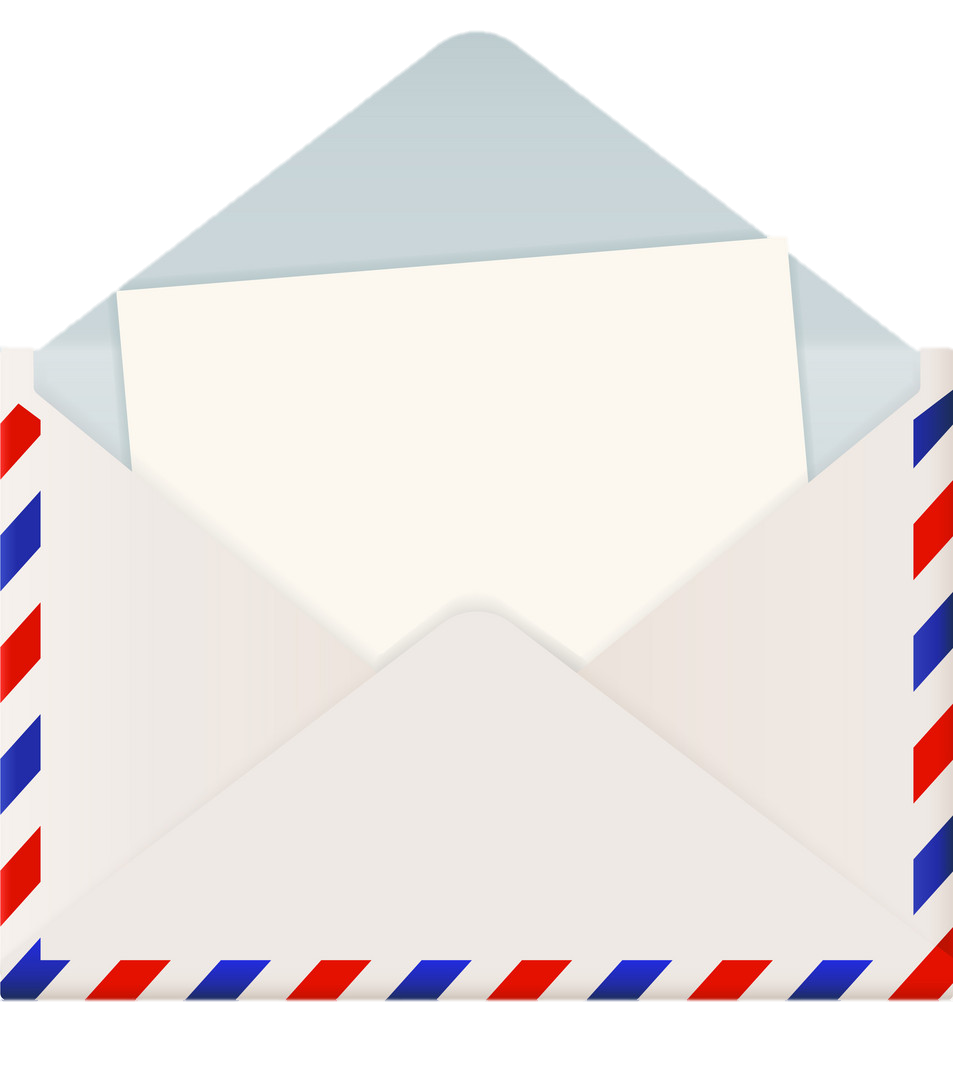 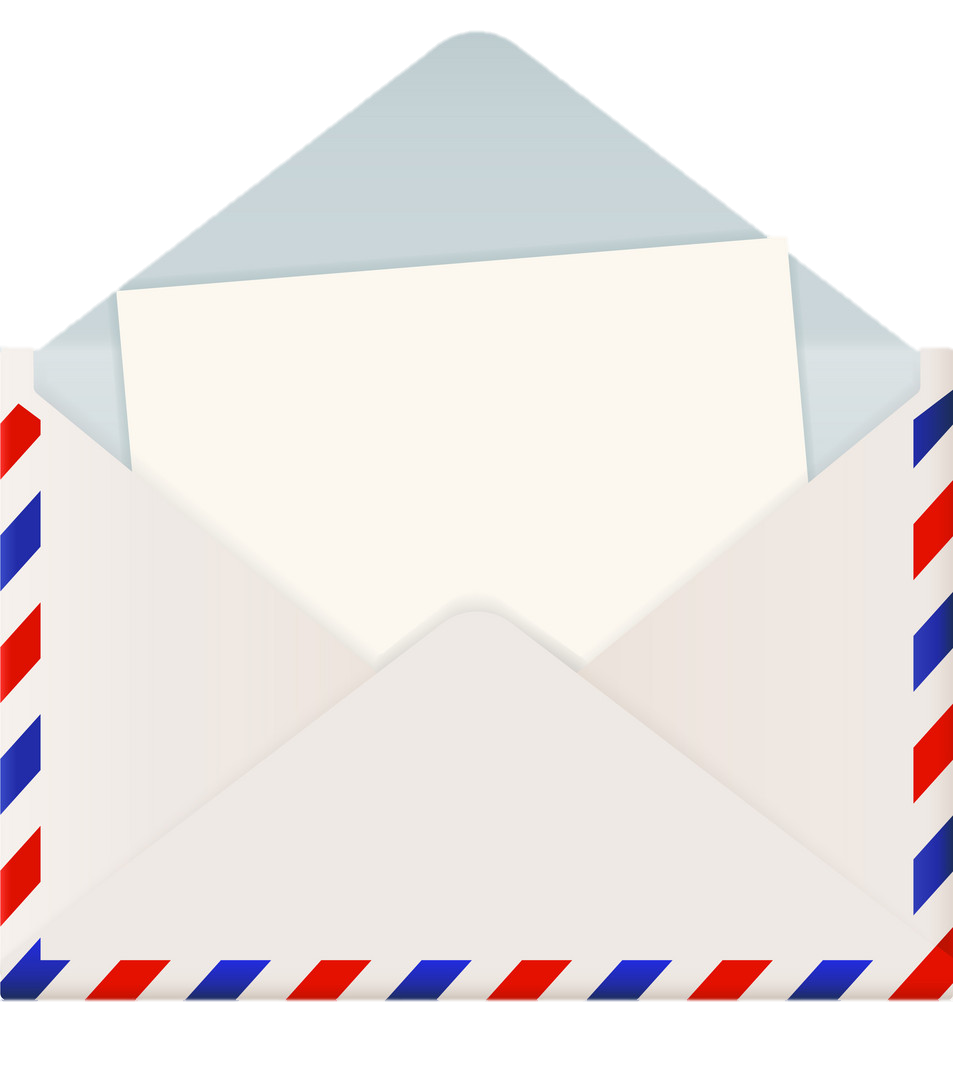 It has hands but no finger.
Its name has 2 words.
teddy bear
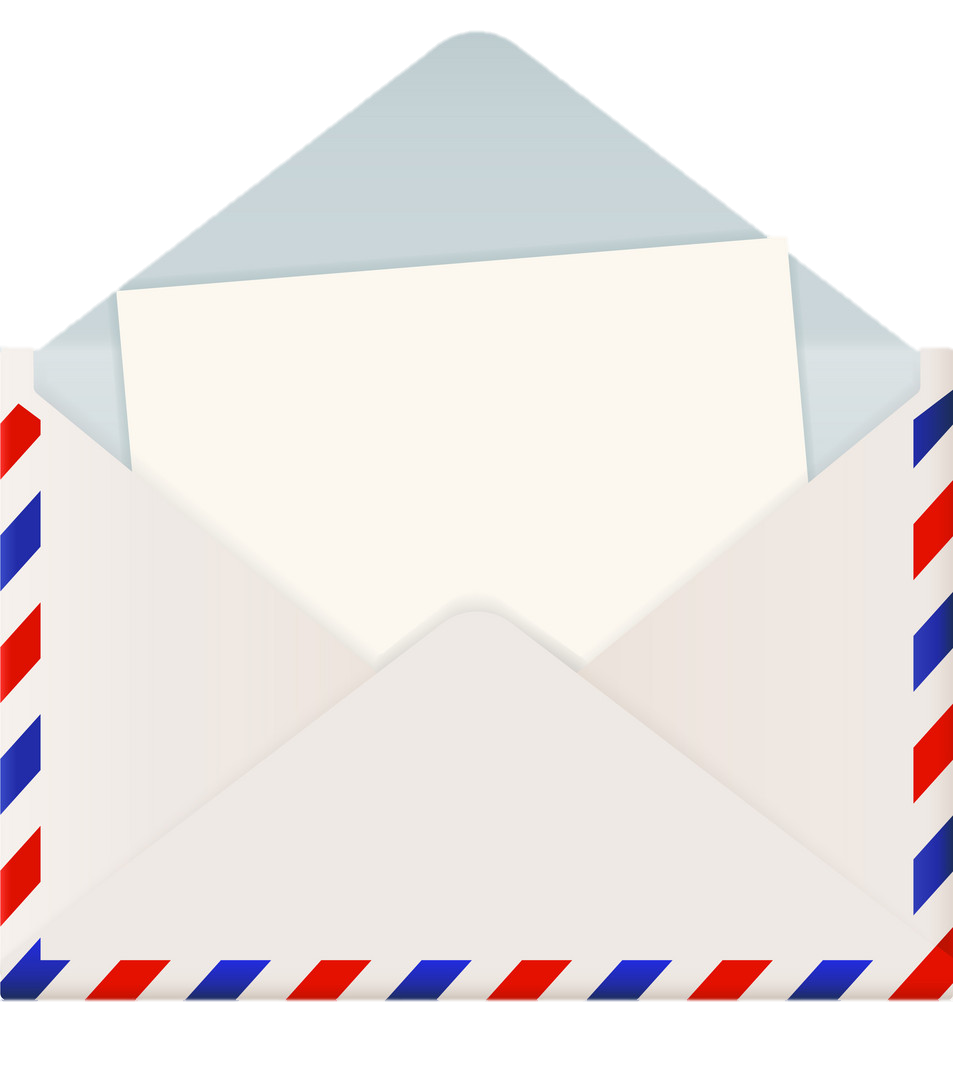 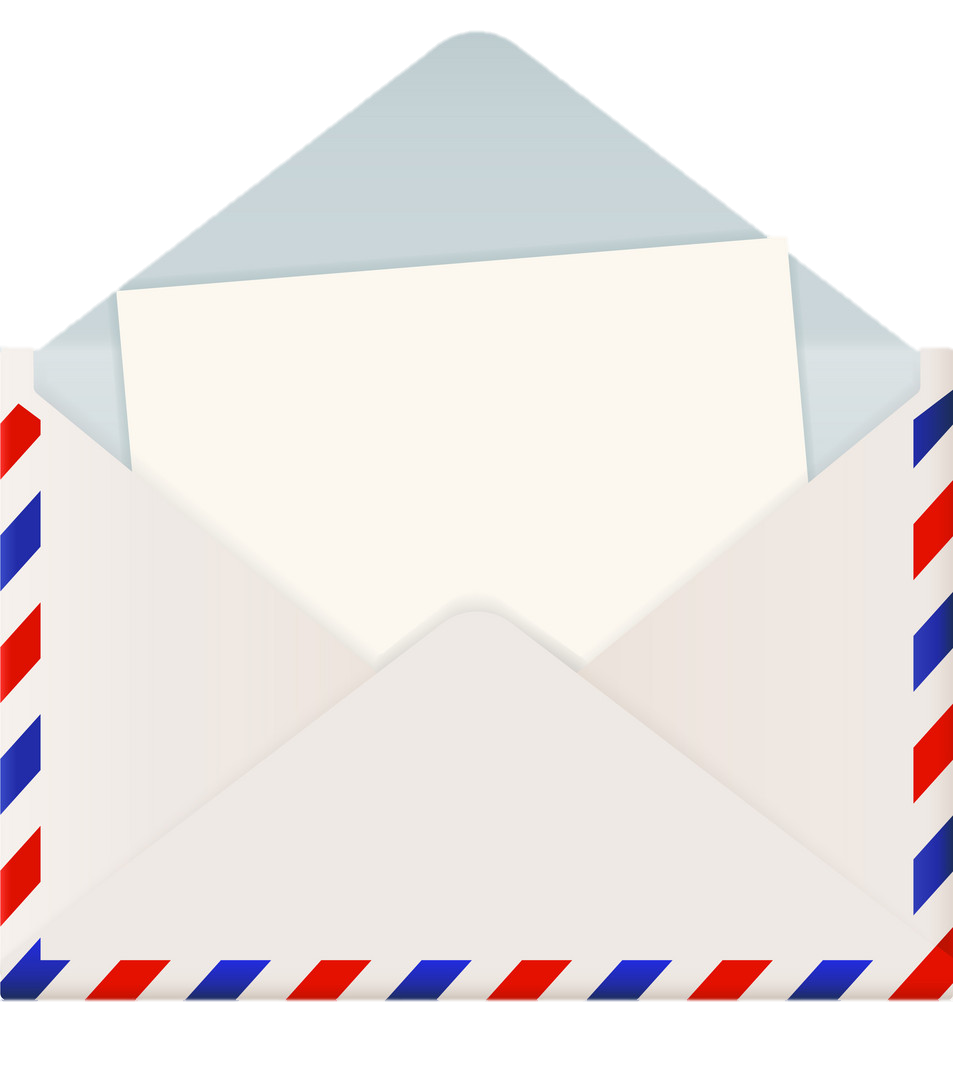 It has 4 wheels.
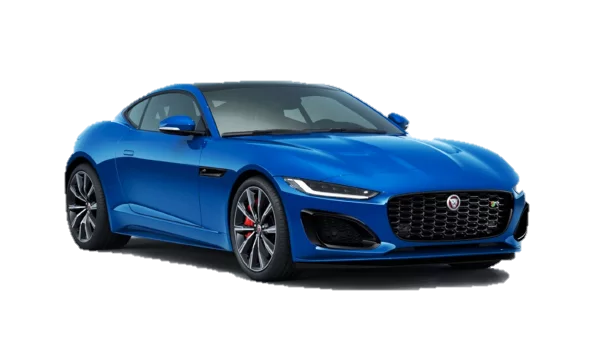 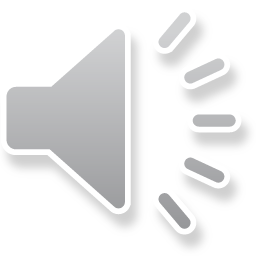 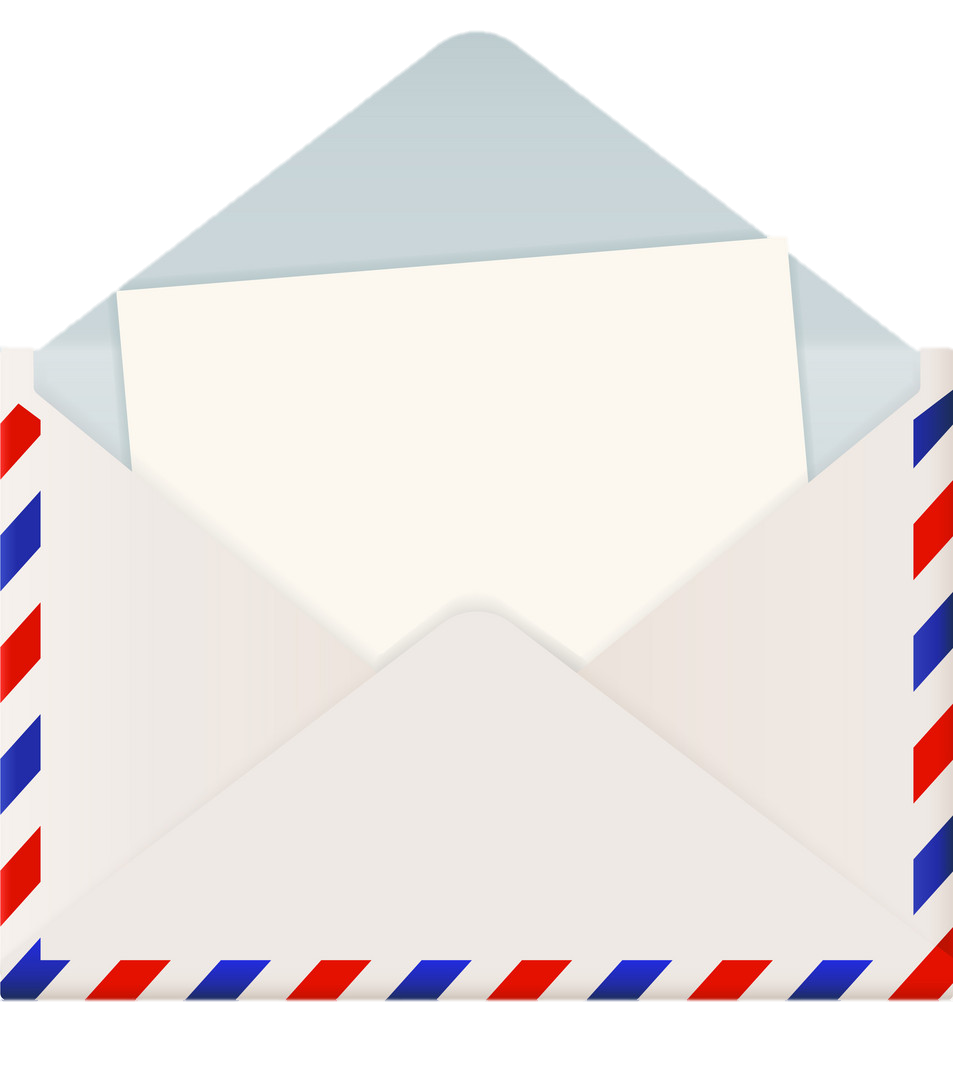 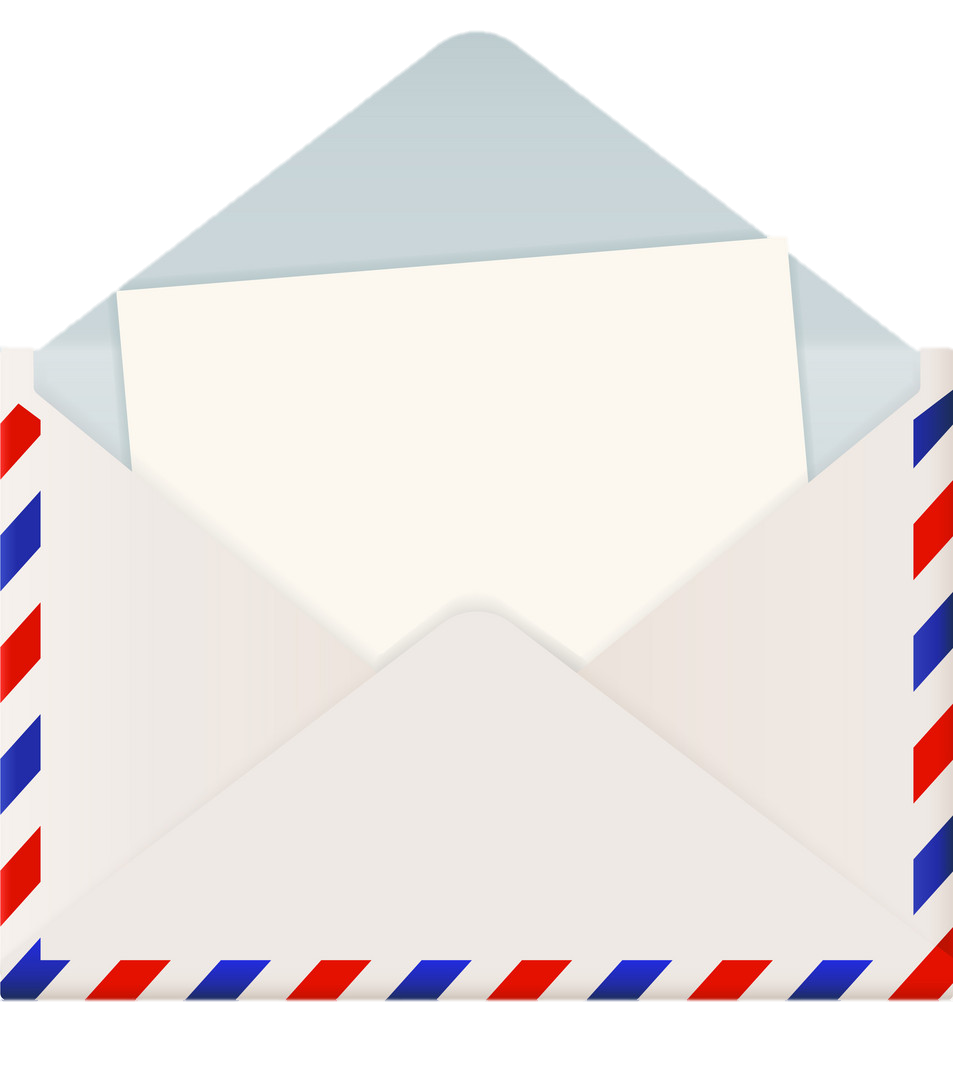 It can carry up to 7 people.
Nothing here.
car
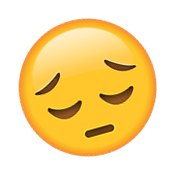 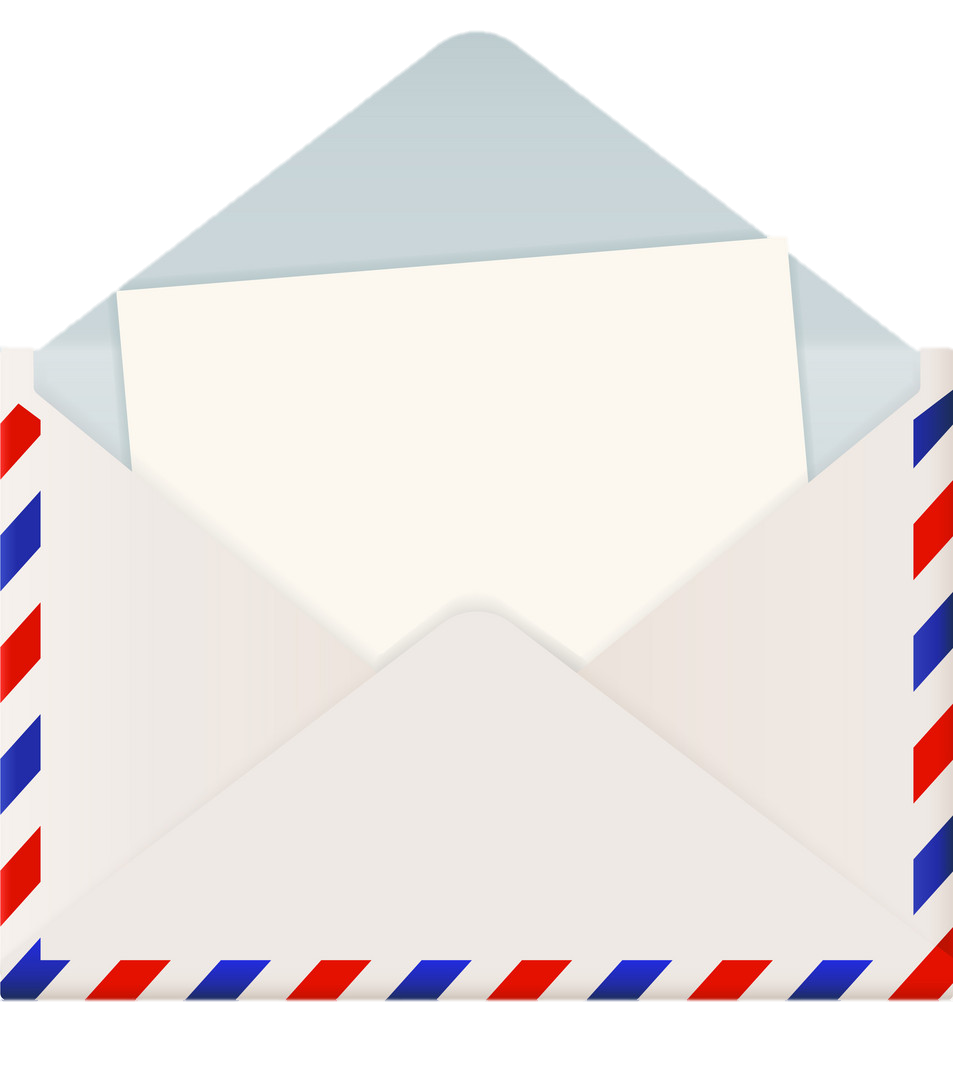 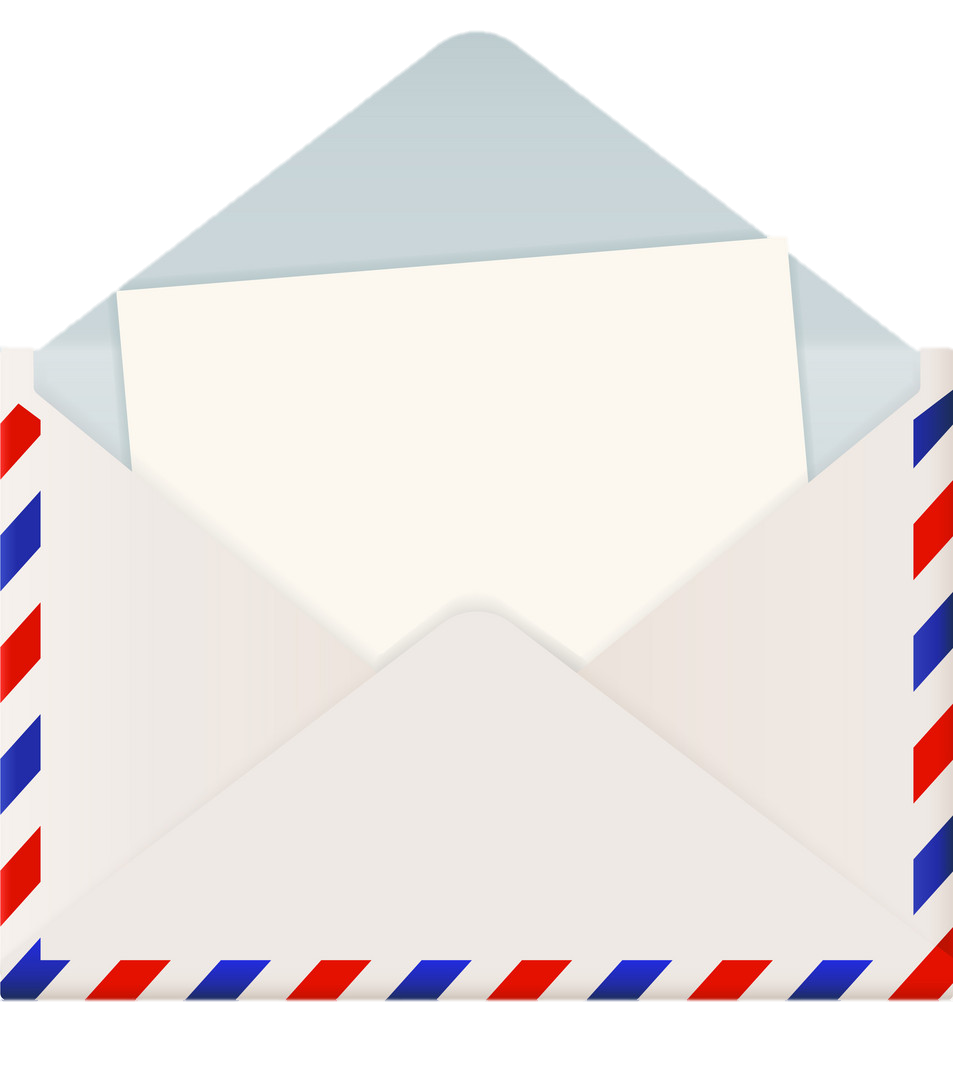 It is very long.
Nothing here.
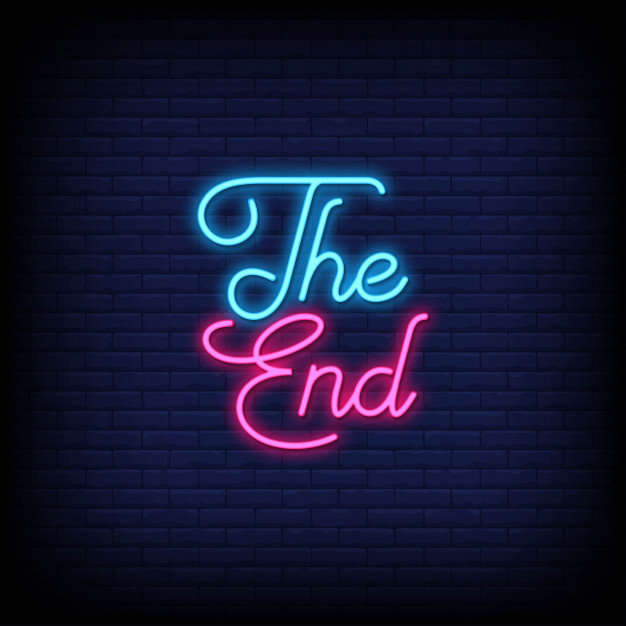 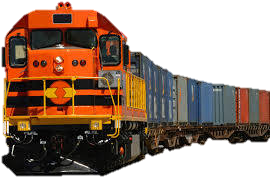 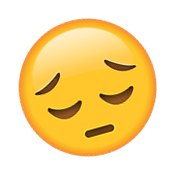 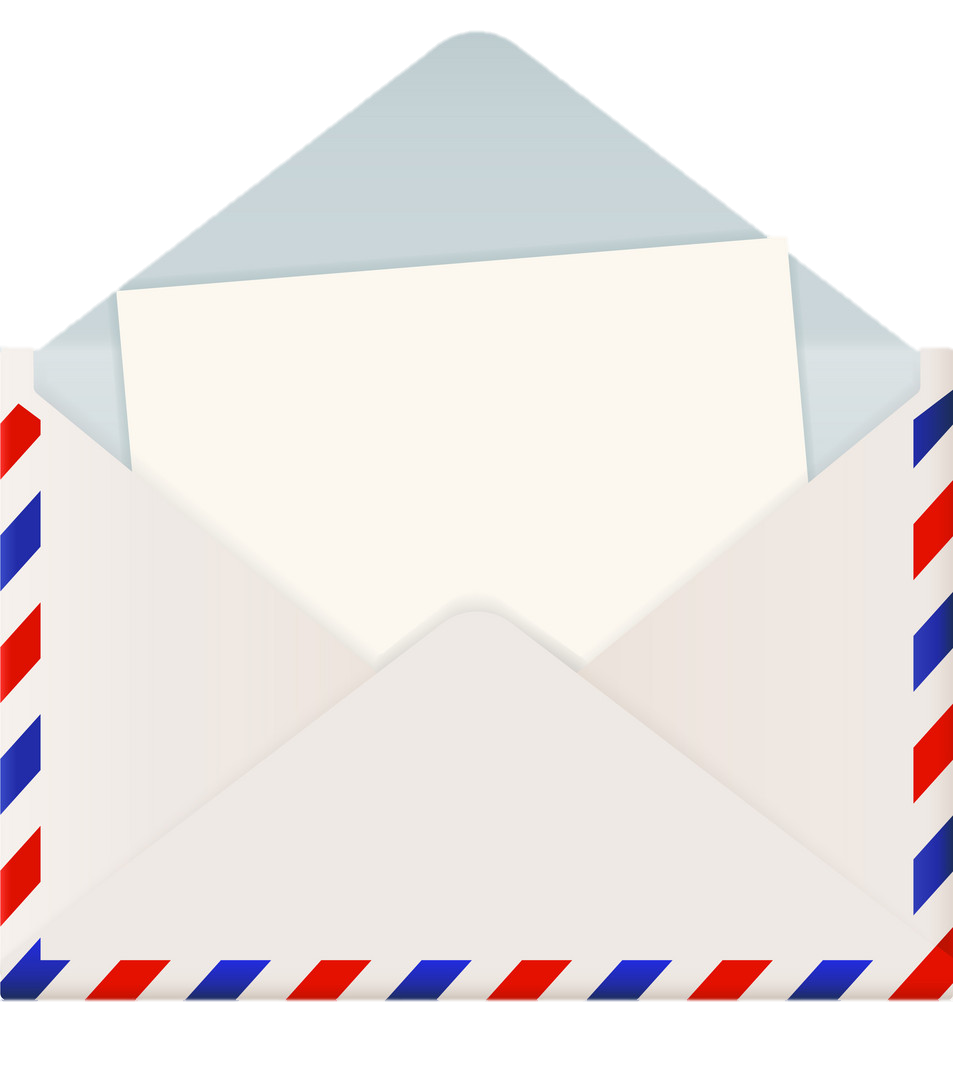 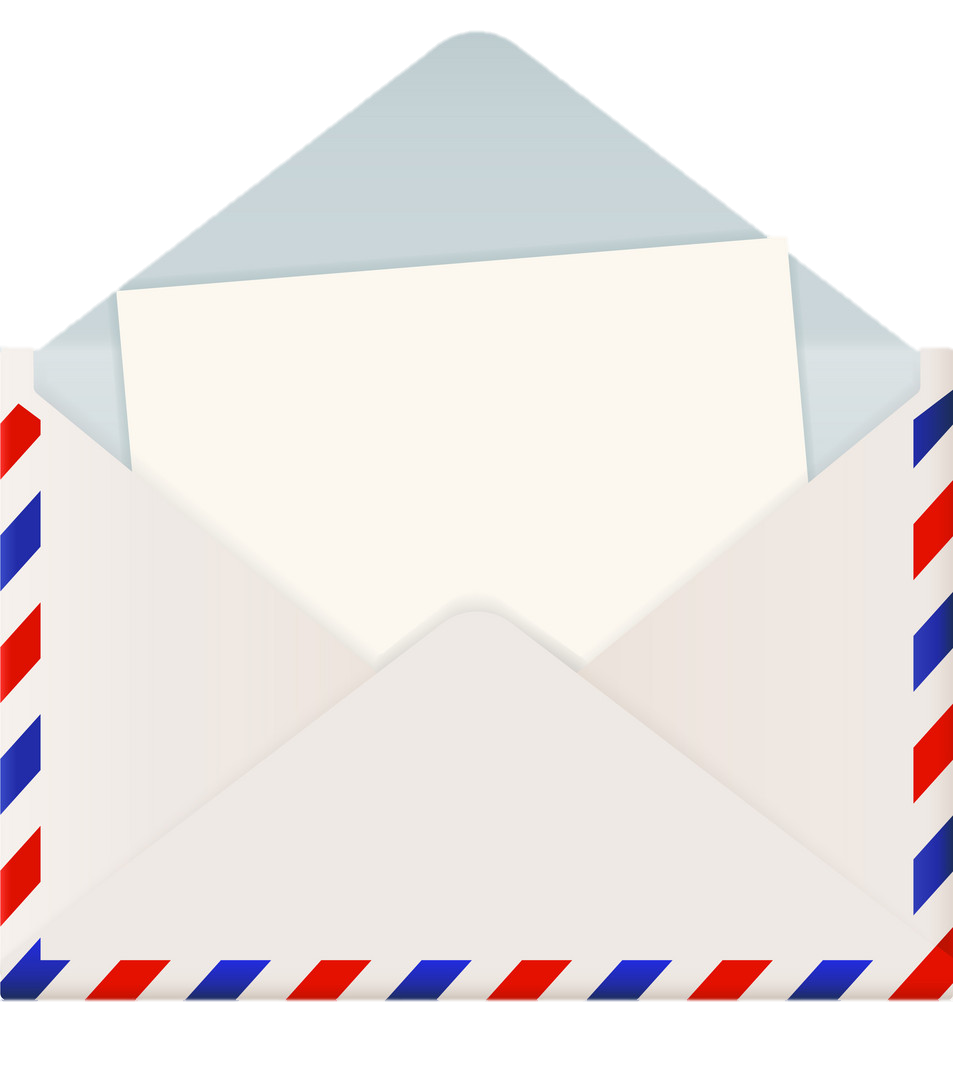 It is very noisy.
train
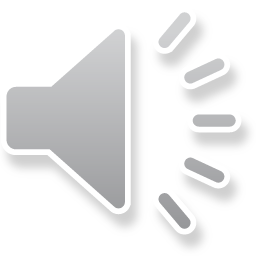 Look. Ask and answer.
ball / car / train / doll / teddy bear / bike
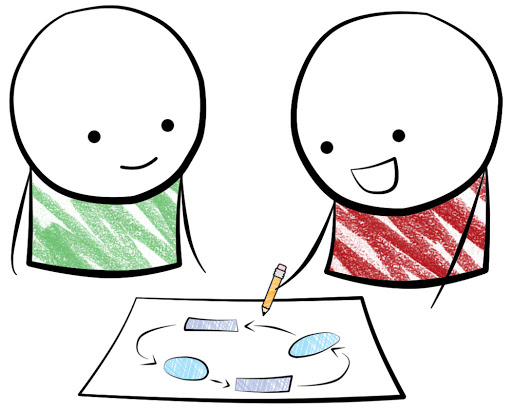 PAIR WORK
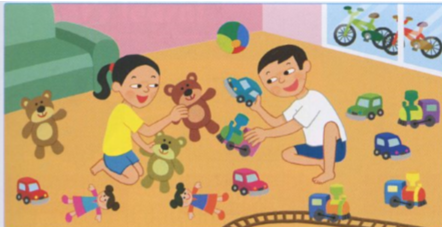 EXAMPLE:
+ How many cars are there?
There are … cars.
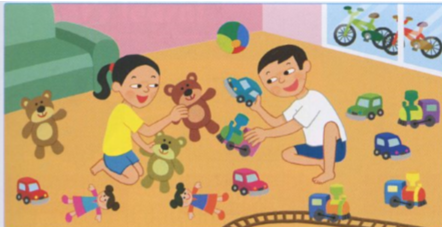 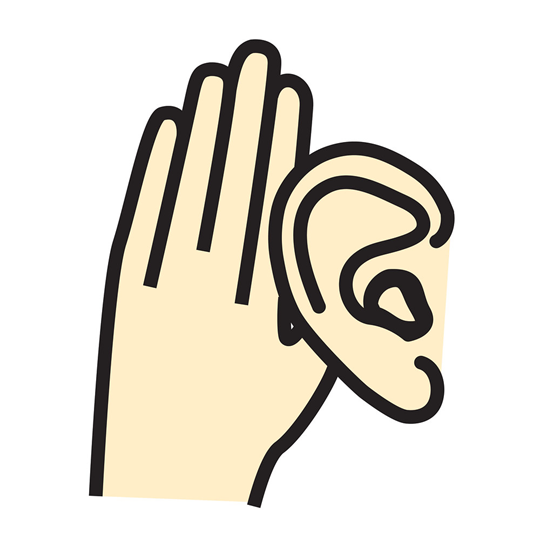 Listen and point
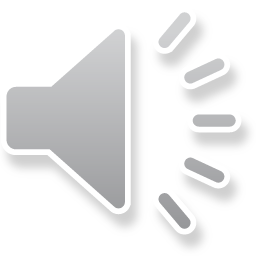 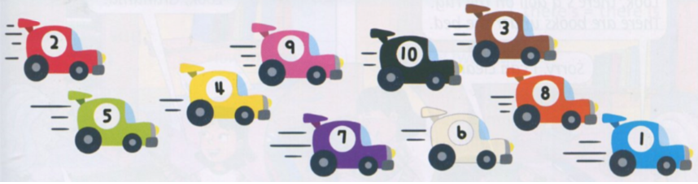 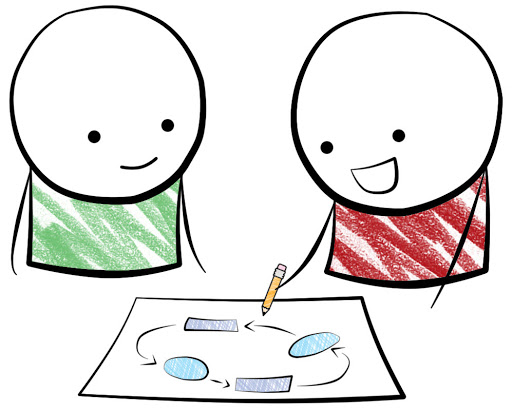 Ask and answer
PAIR WORK
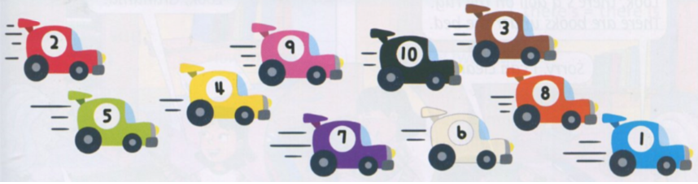 EXAMPLE:
+ What color is number 8?
It's …
Write the numbers.
Write the numbers.
Tasks: Worktime!
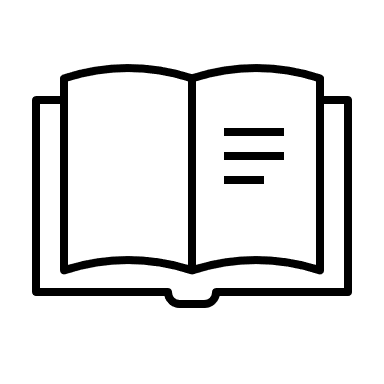 Finish the works in your workbook!
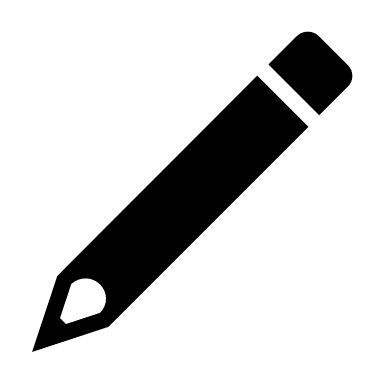 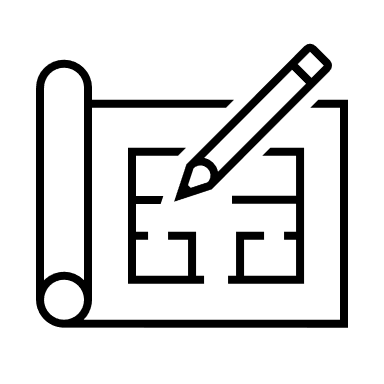 1. Take out your pencil cases.
2. Tell your friends how many school things you have
Tasks
Goodbye~!
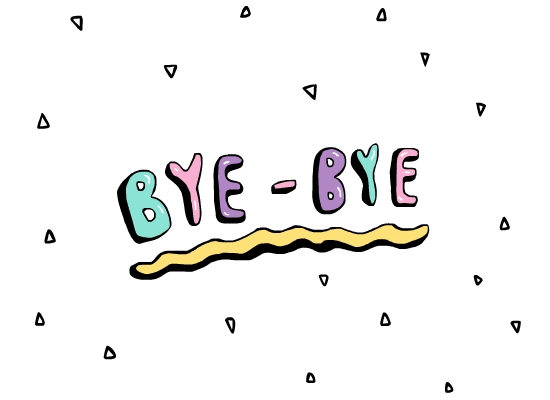 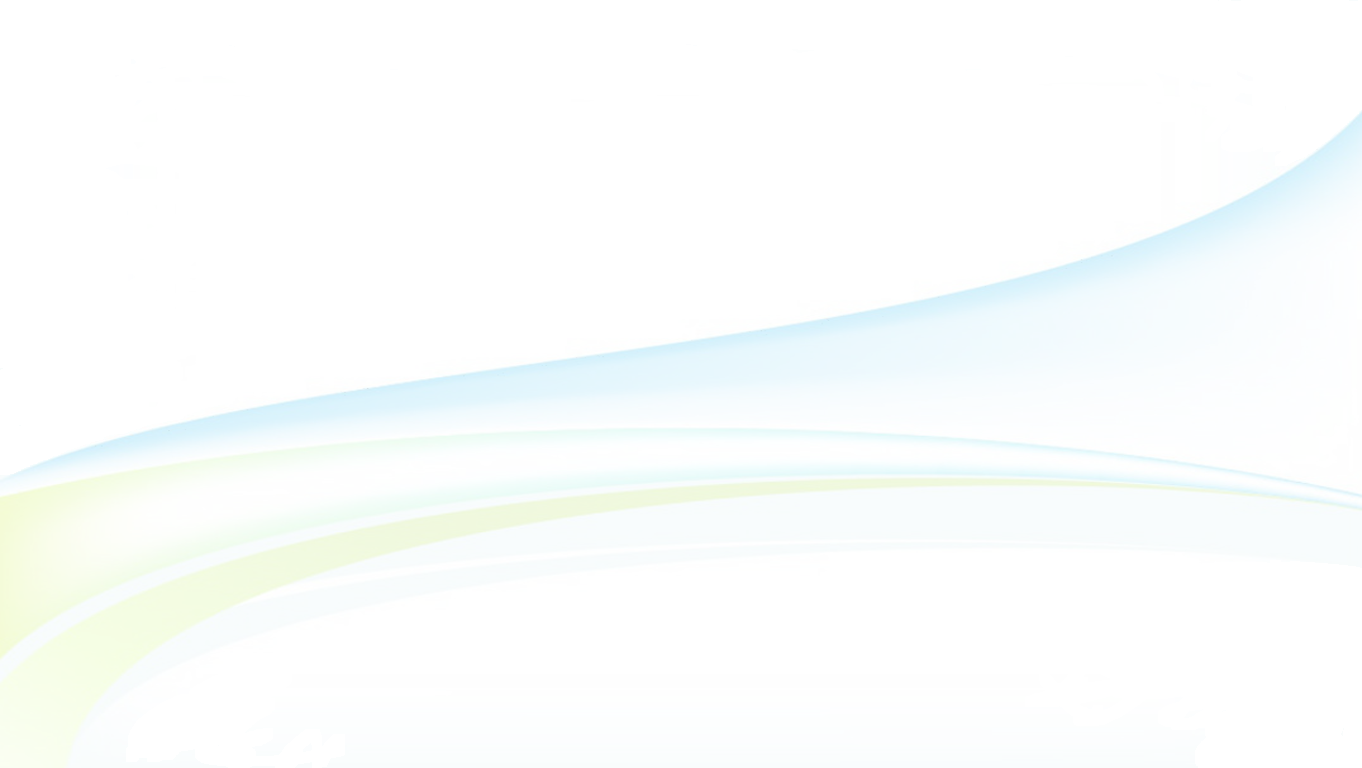 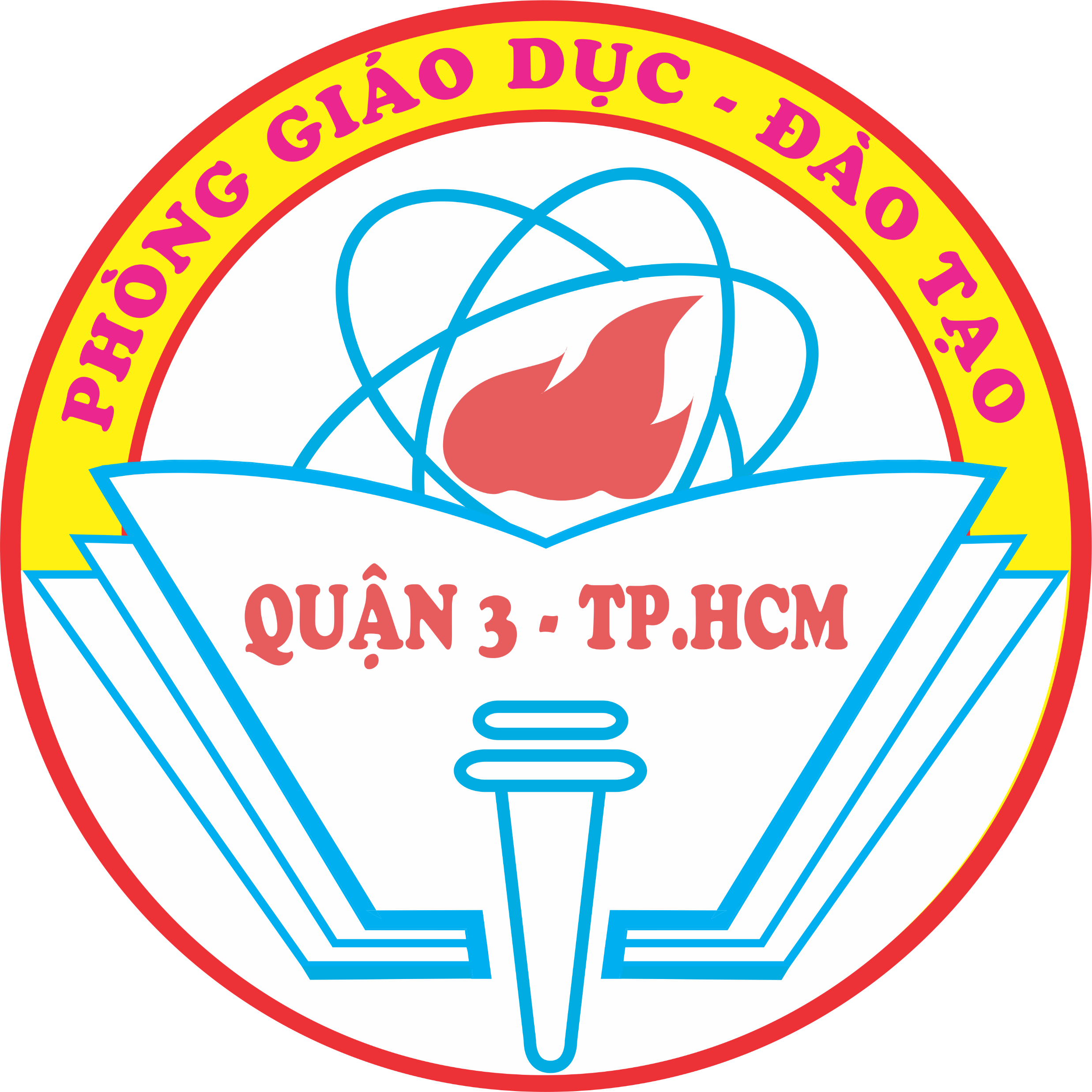 How do you feel this lesson ?
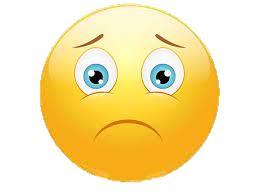 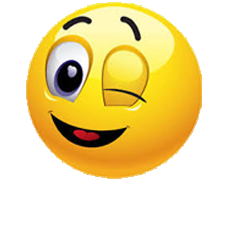 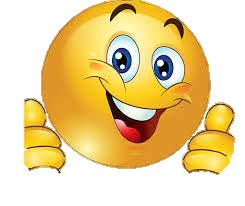 Fantastic
Good
Ok
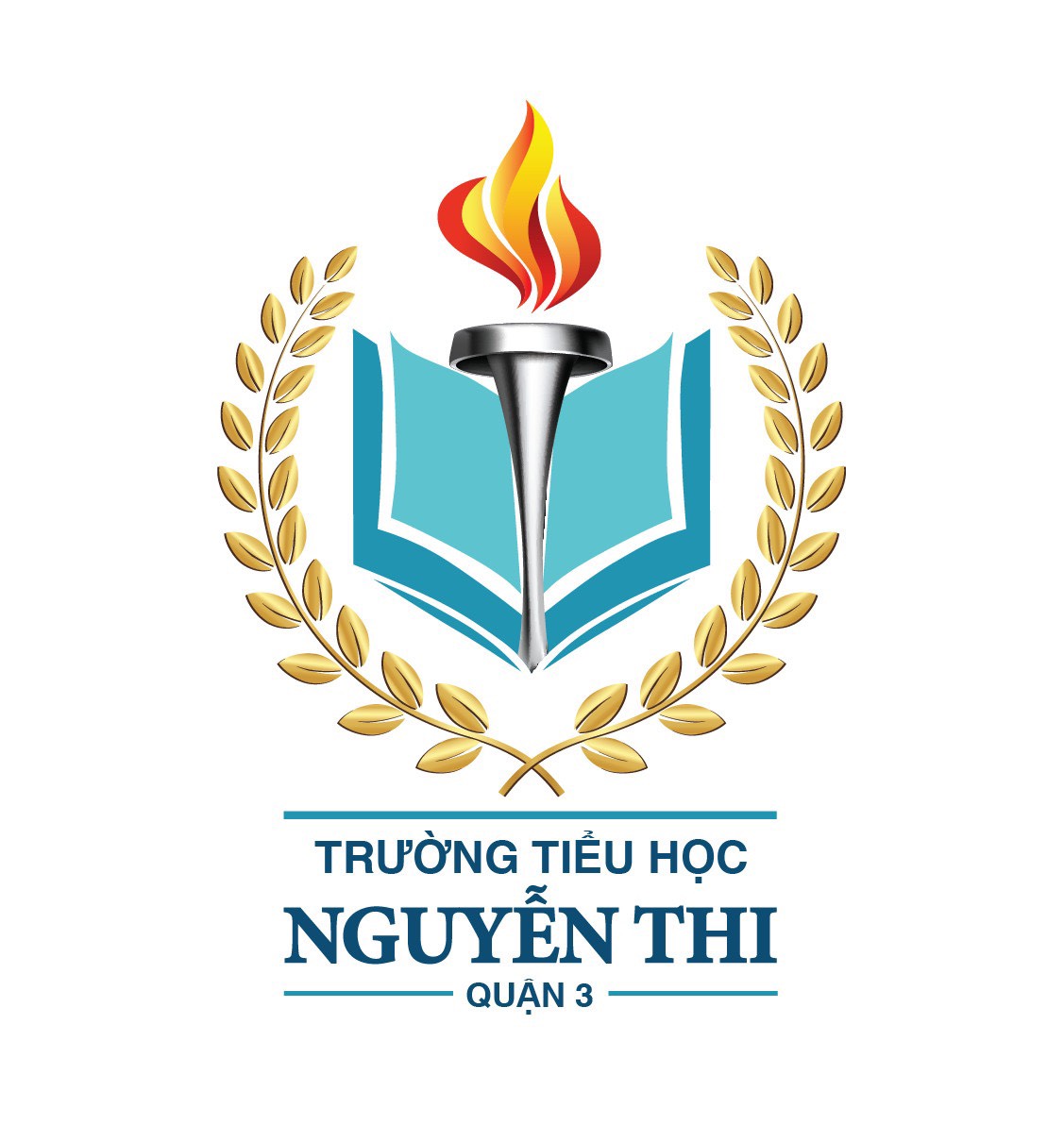 ỦY BAN NHÂN DÂN QUẬN 3TRƯỜNG TIỂU HỌC NGUYỄN THI
XIN CHÂN THÀNH CÁM ƠN
Giáo viên thực hiện: Lê Toàn Thắng
Trang website của trường Nguyễn Thi https://thnguyenthiq3.hcm.edu.vn